Practical
Public resources for learning about the function of sequence variants
Variant Effect Predictor (VEP)
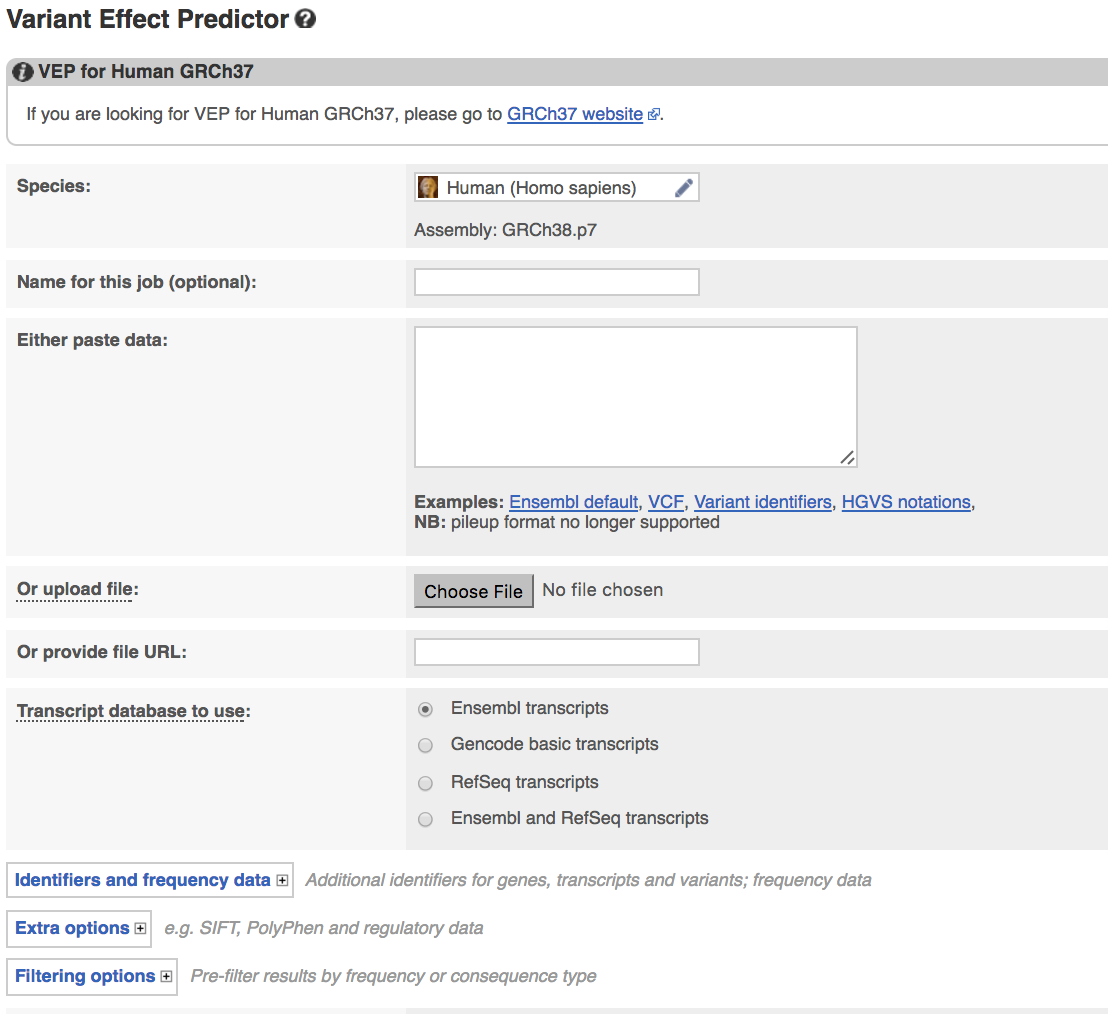 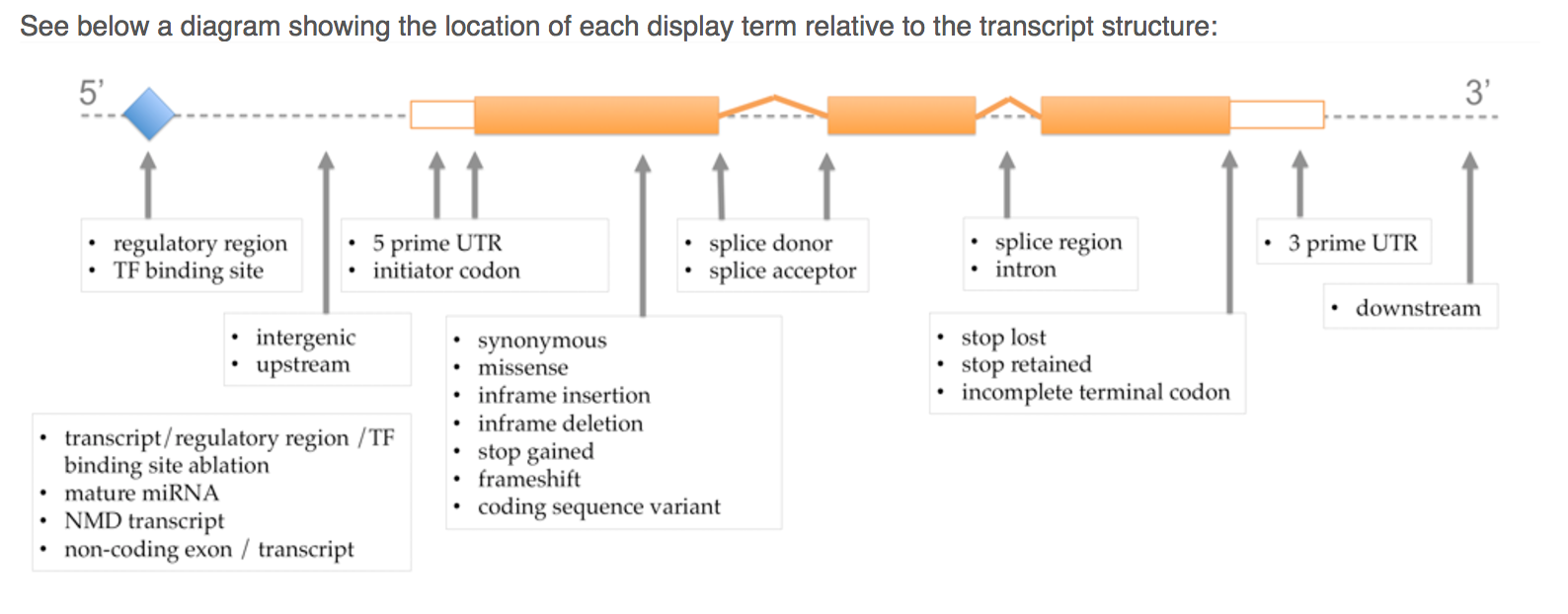 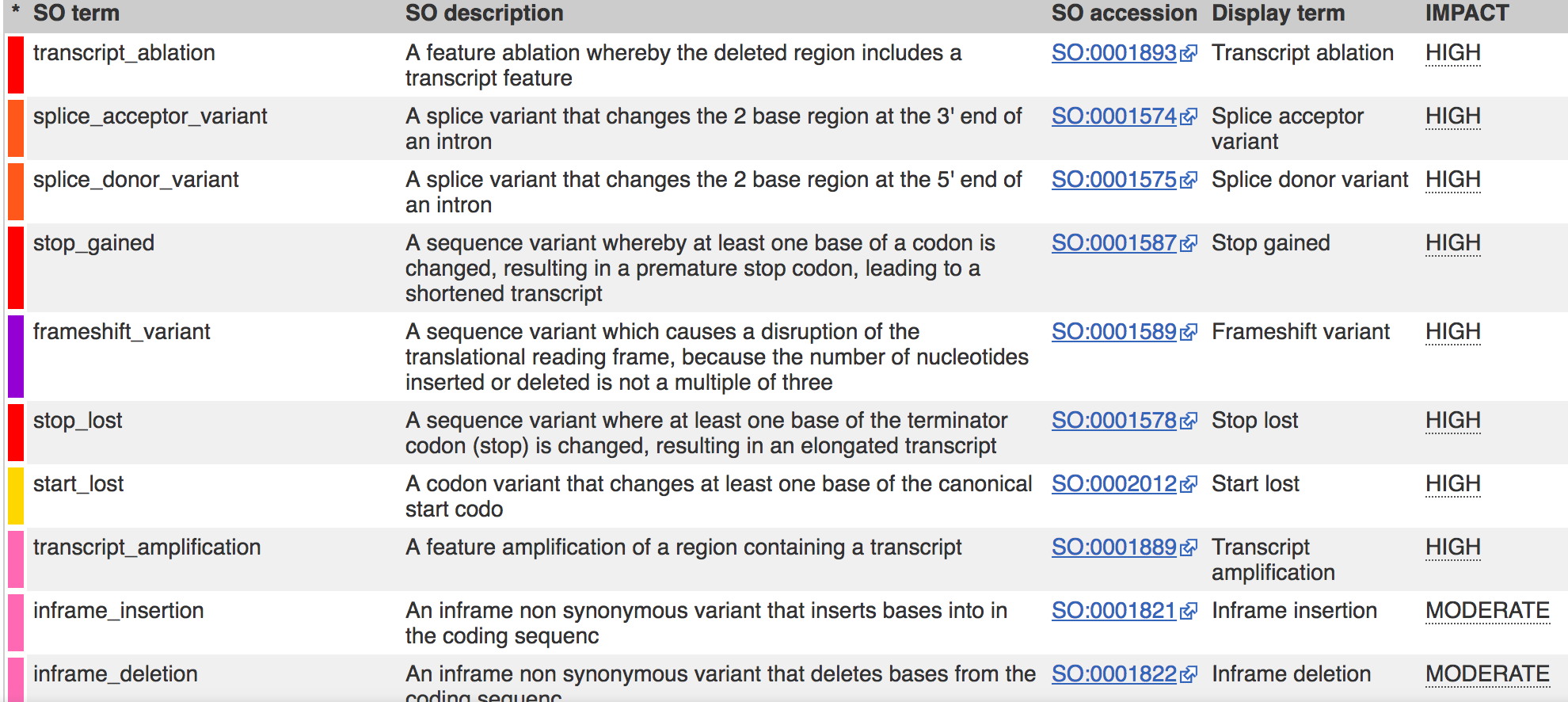 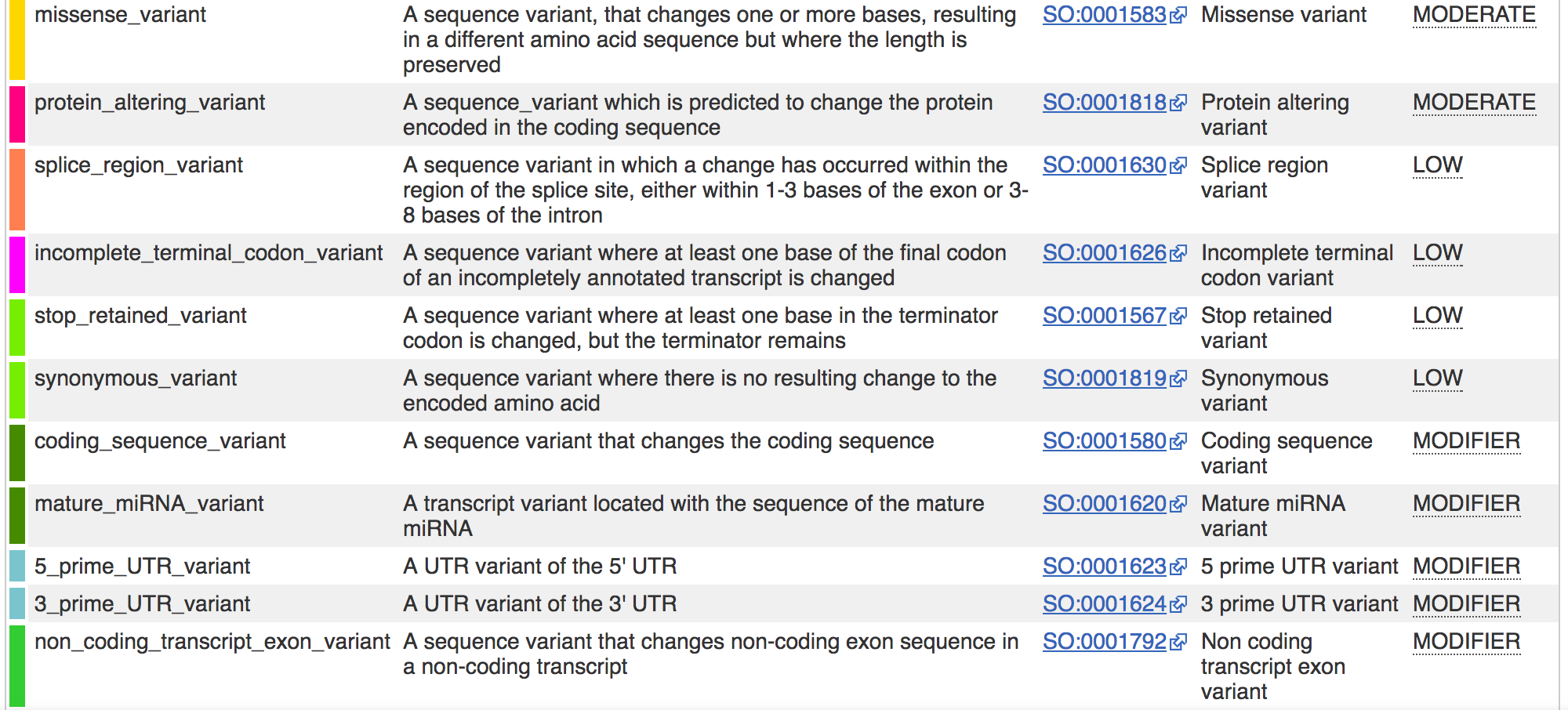 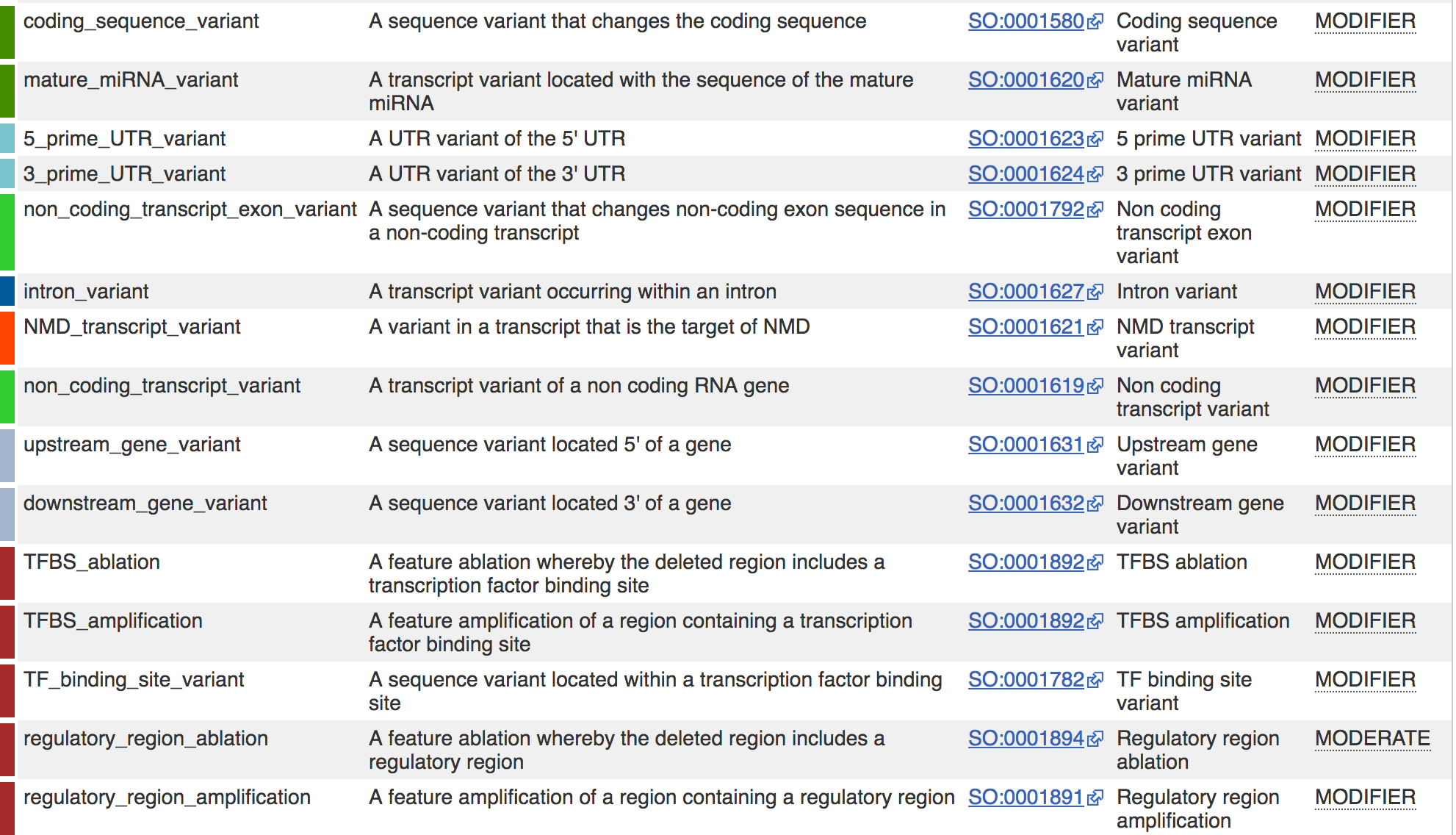 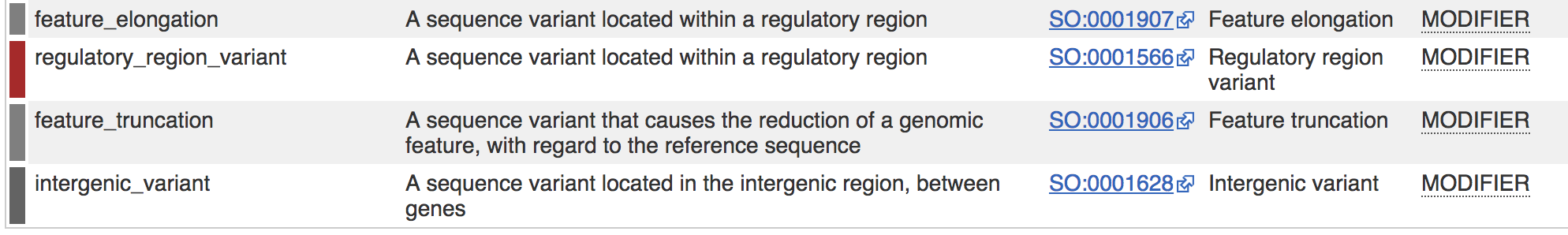 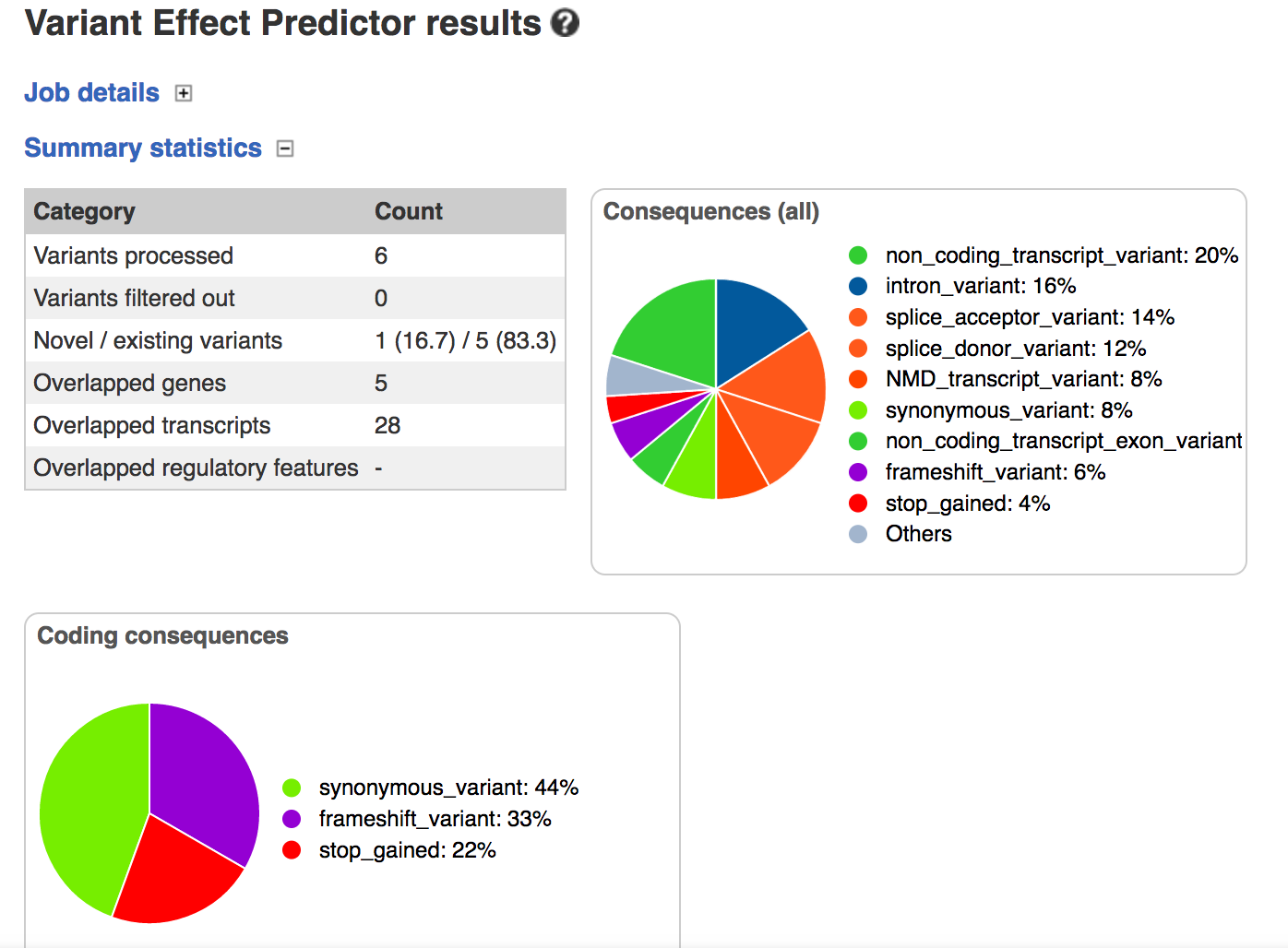 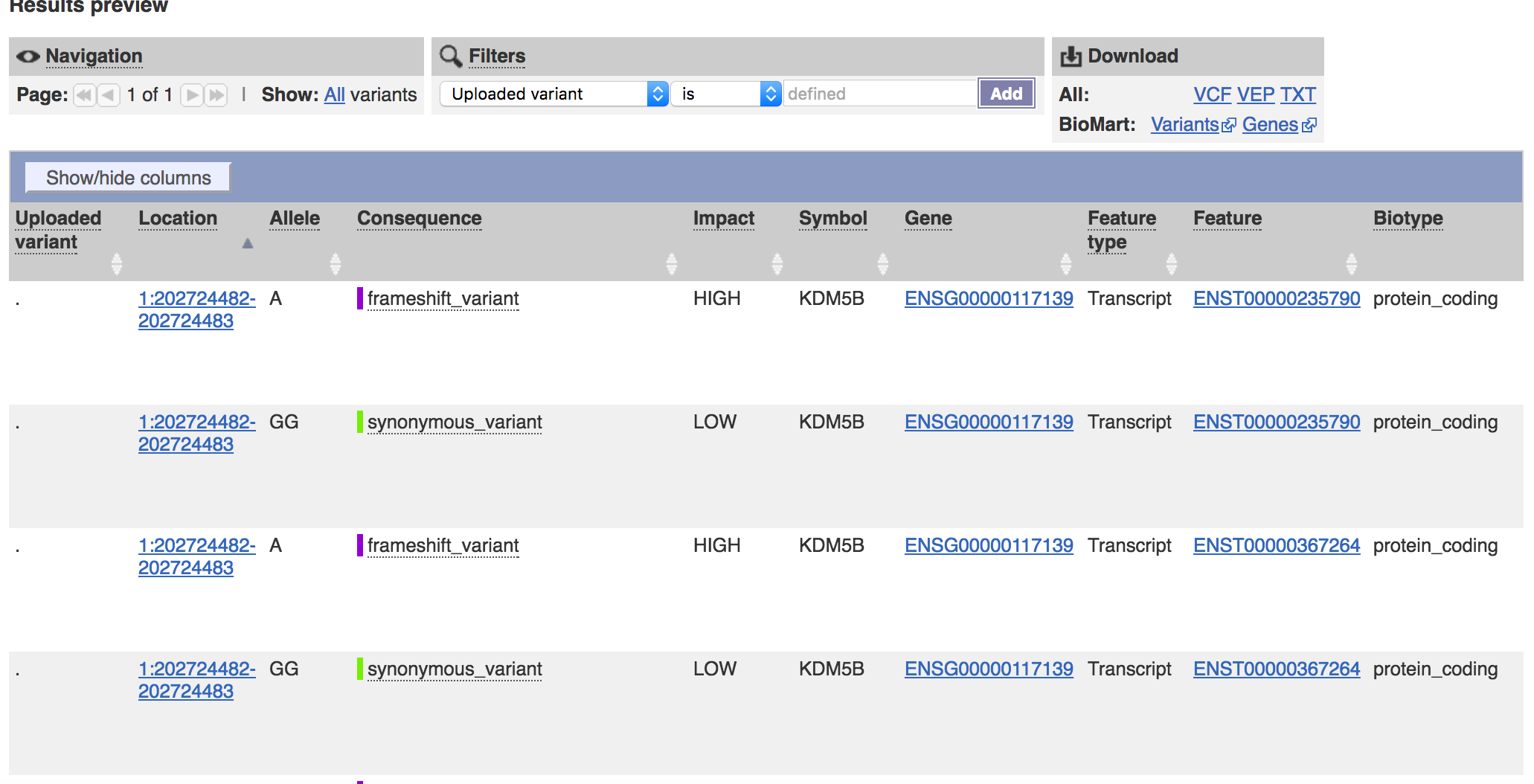 ExAC
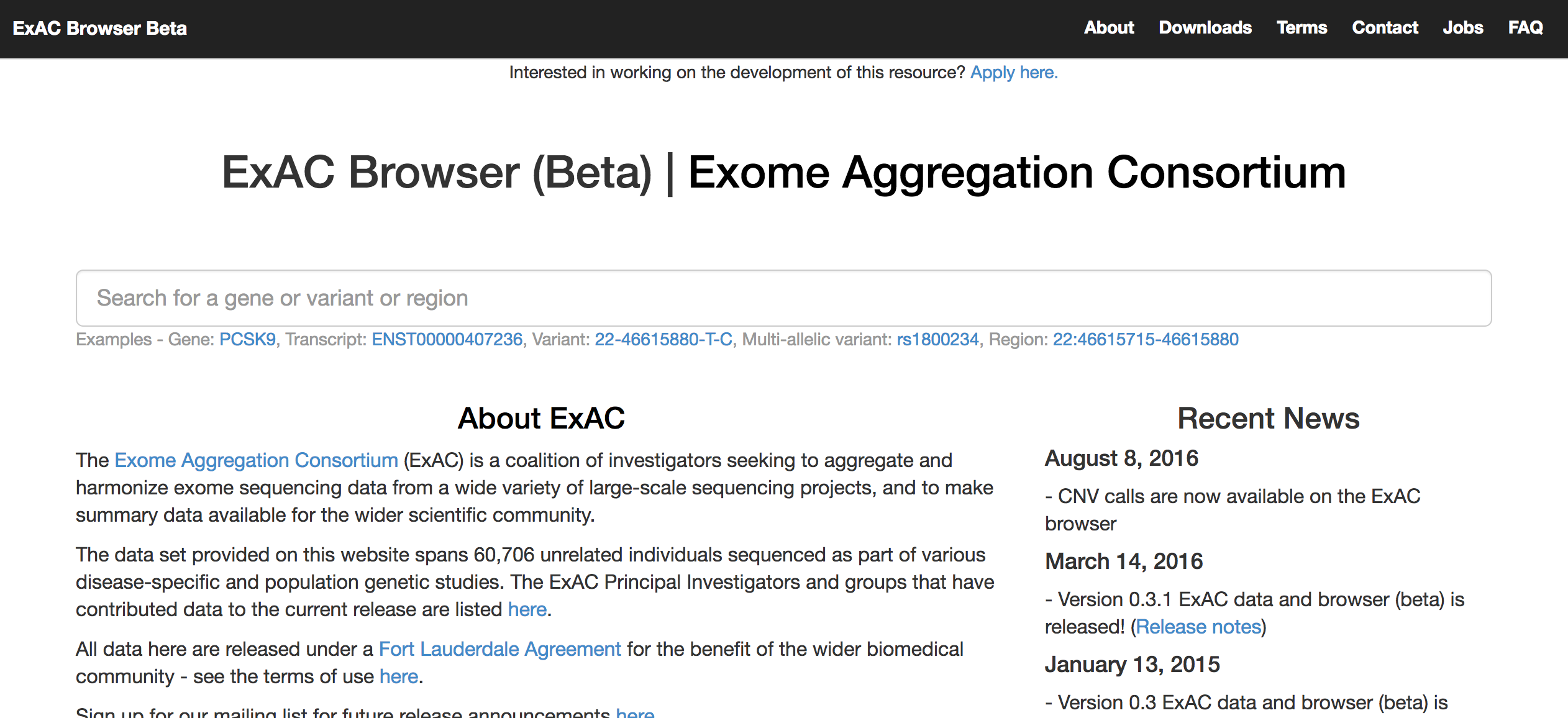 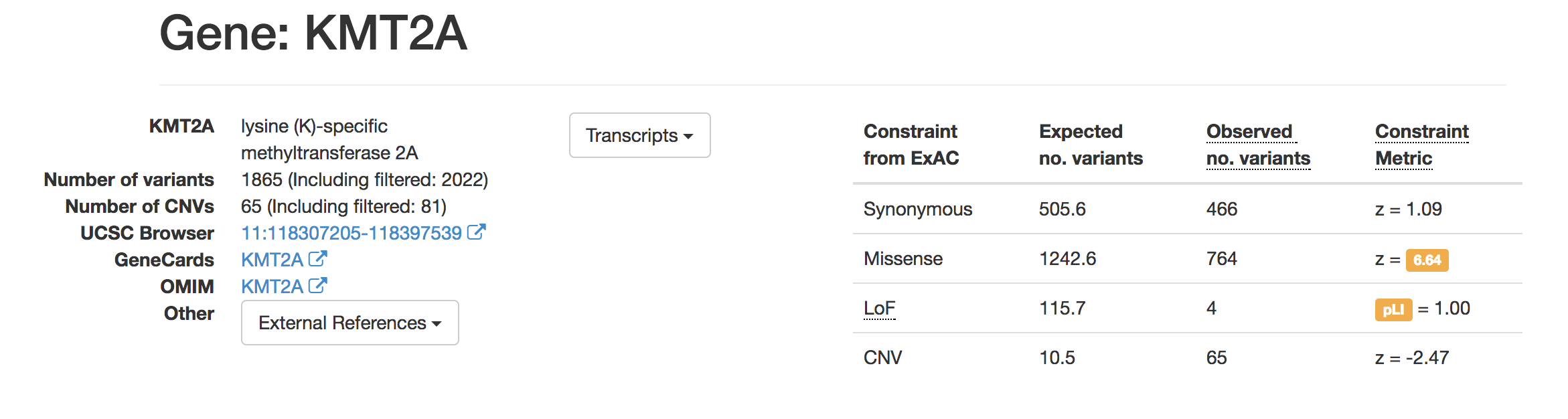 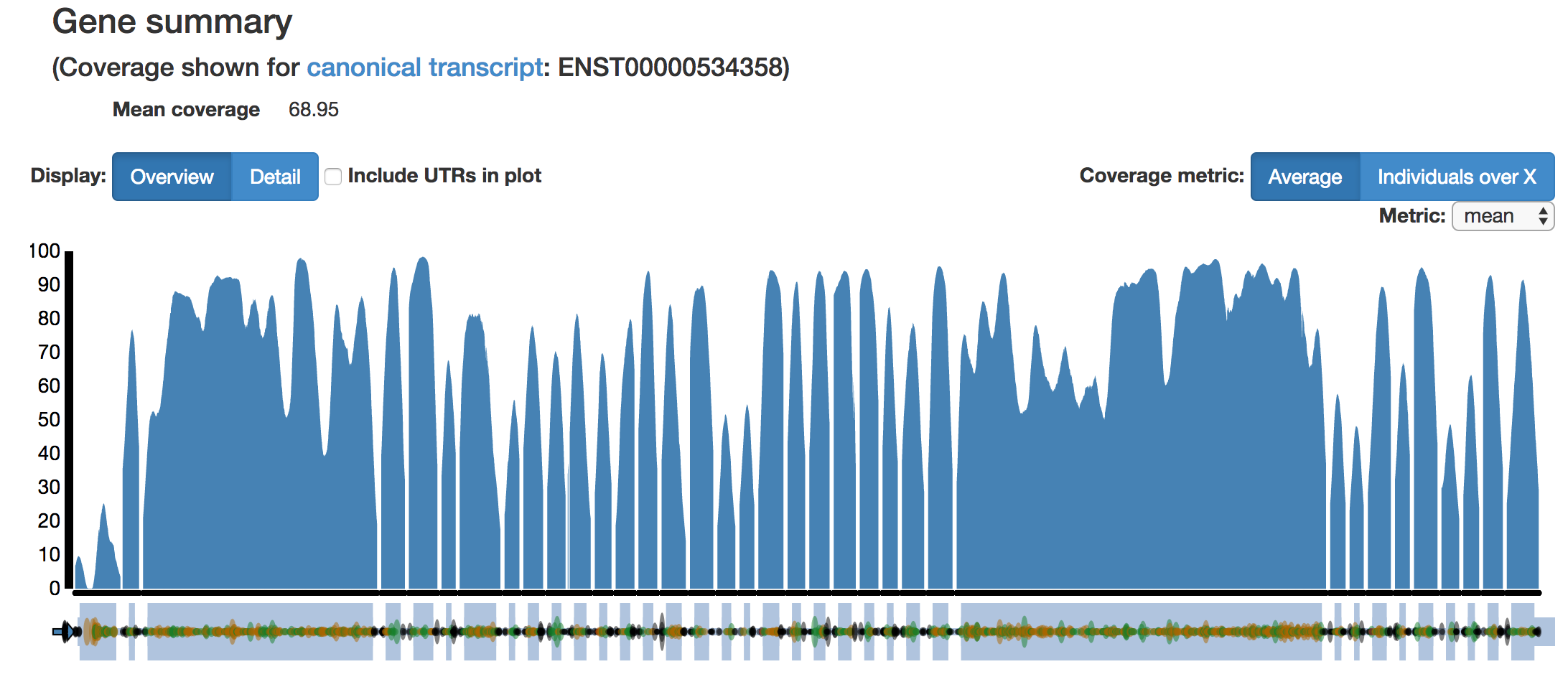 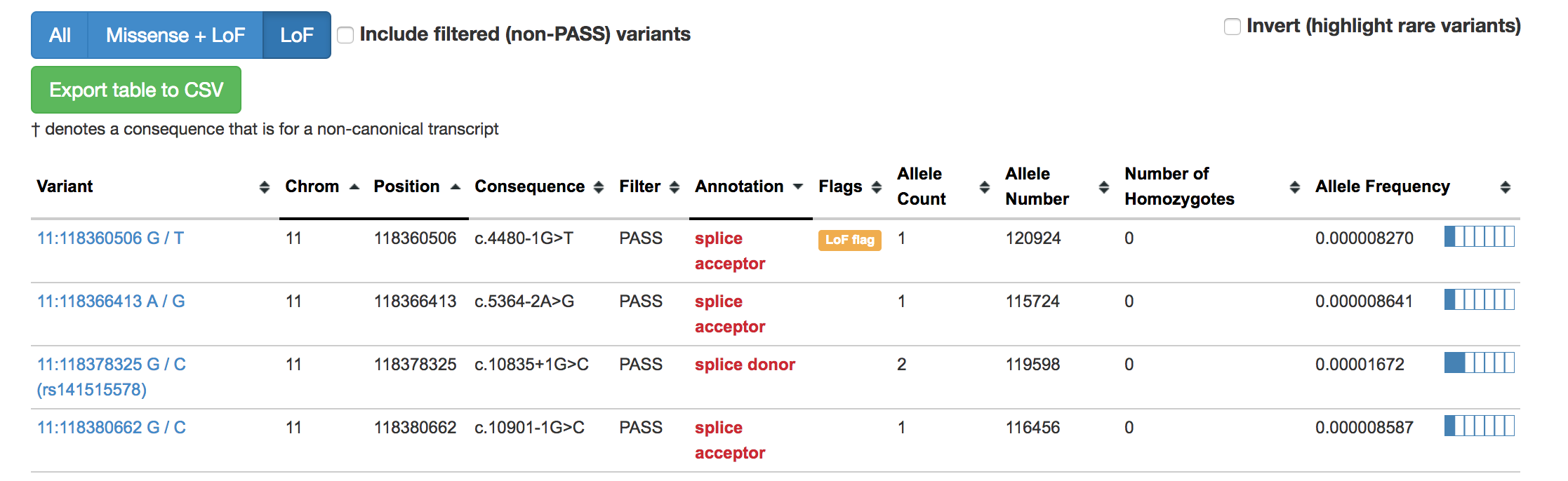 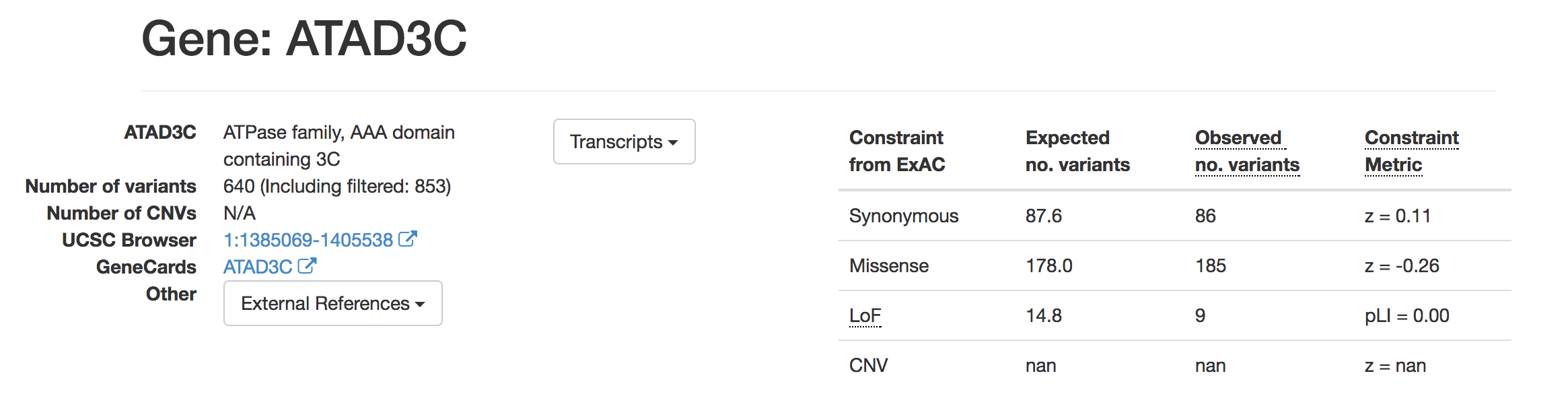 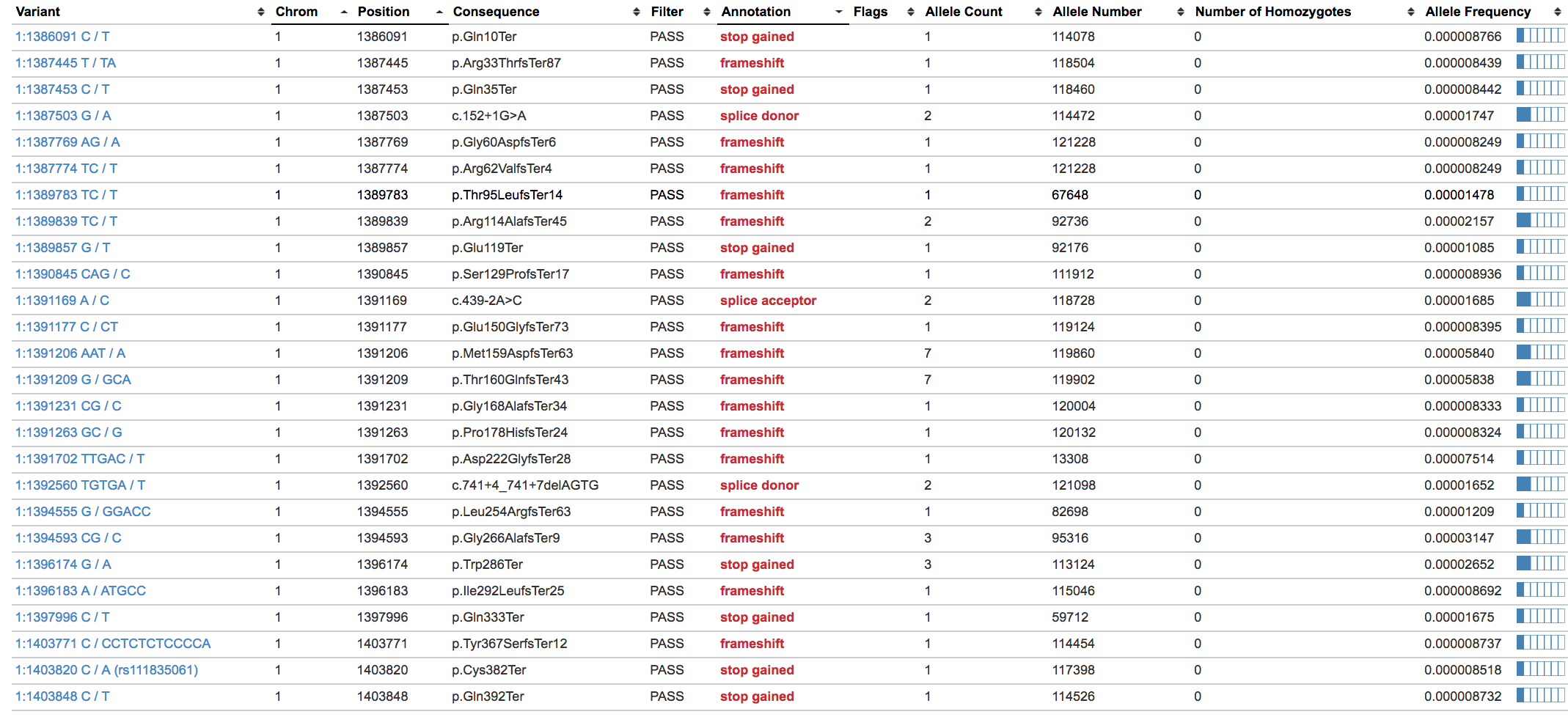 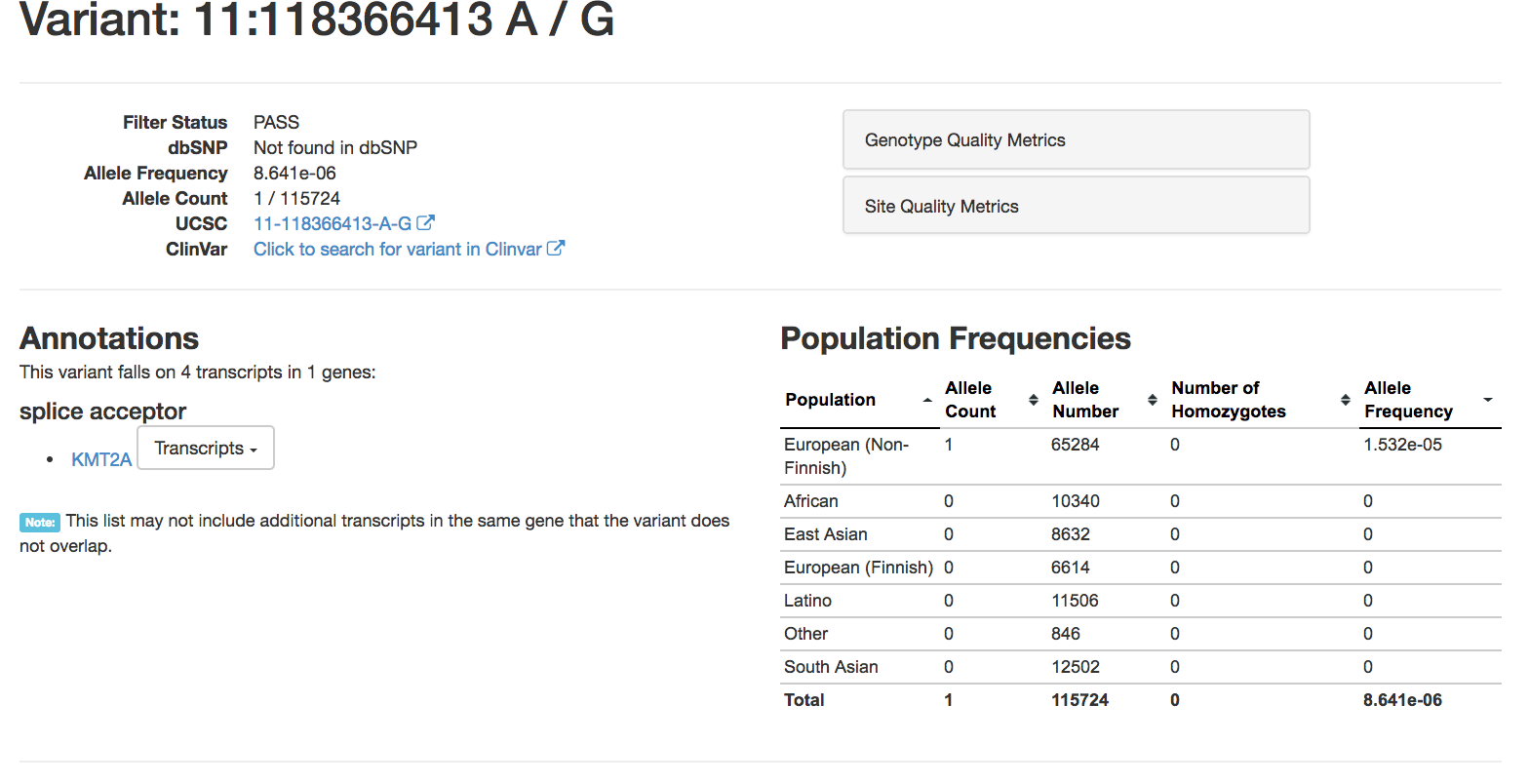 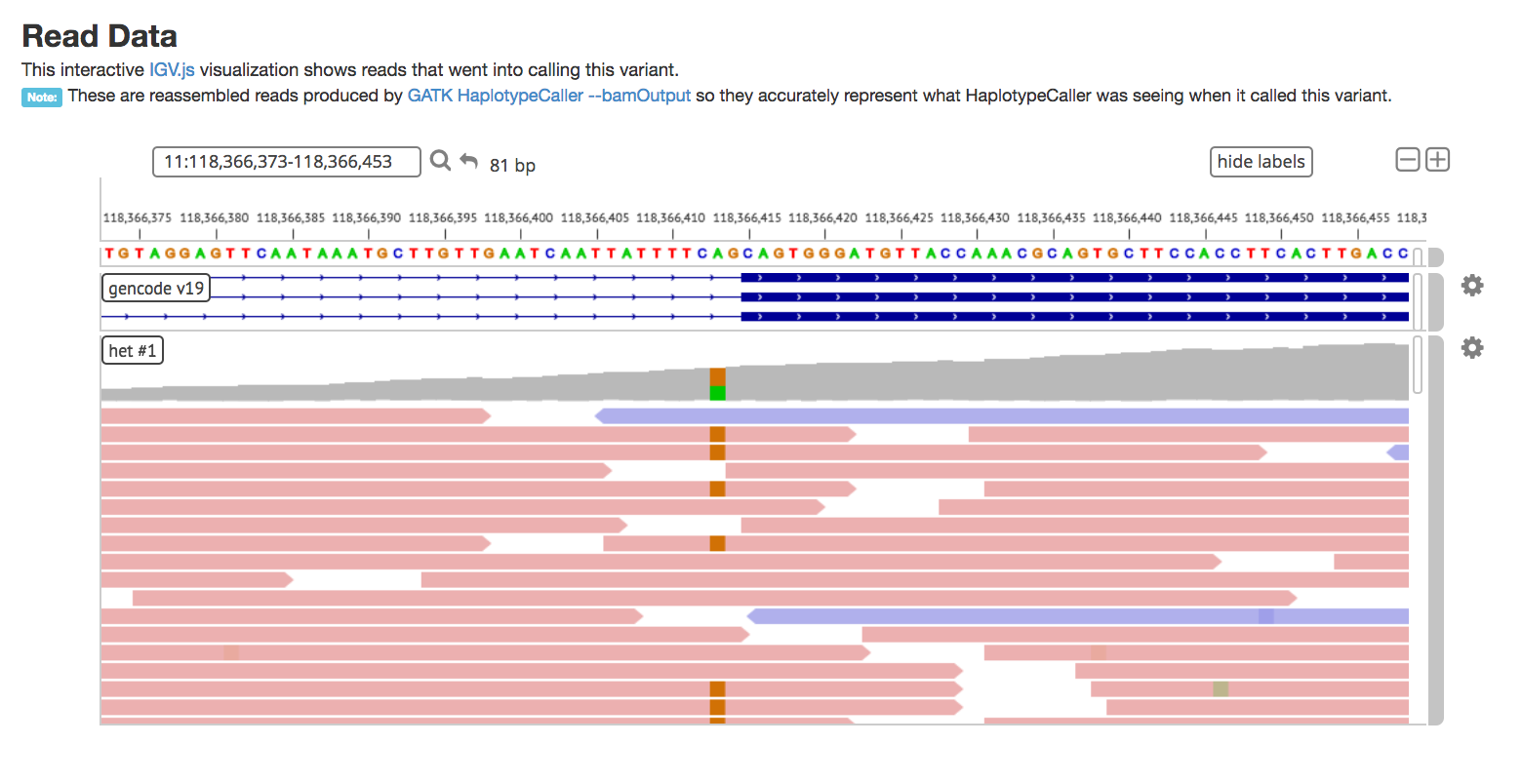 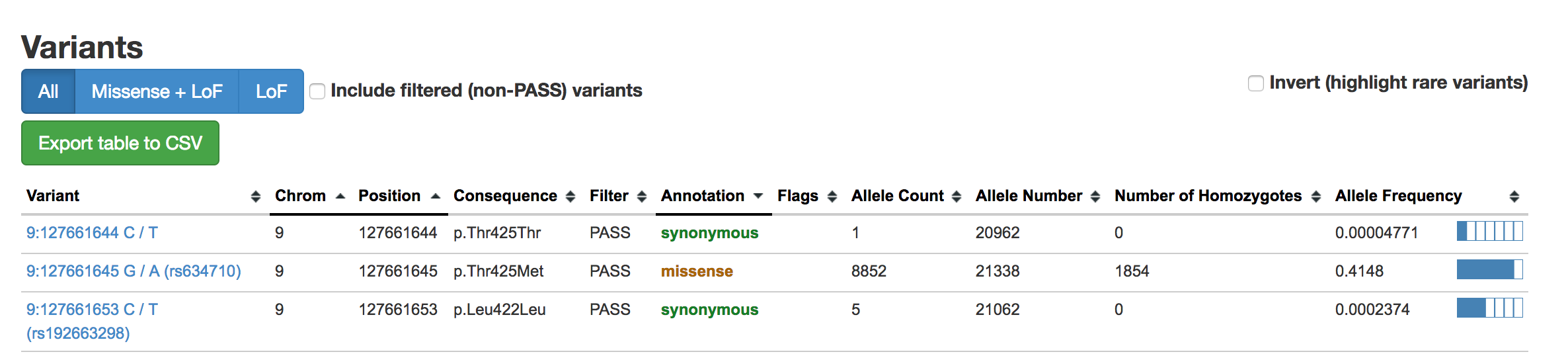 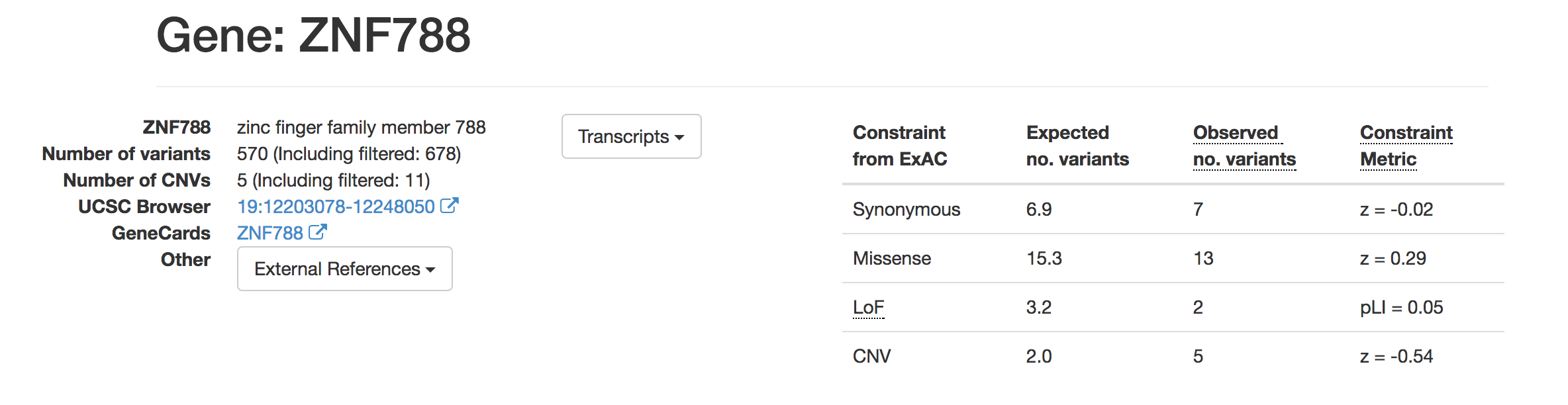 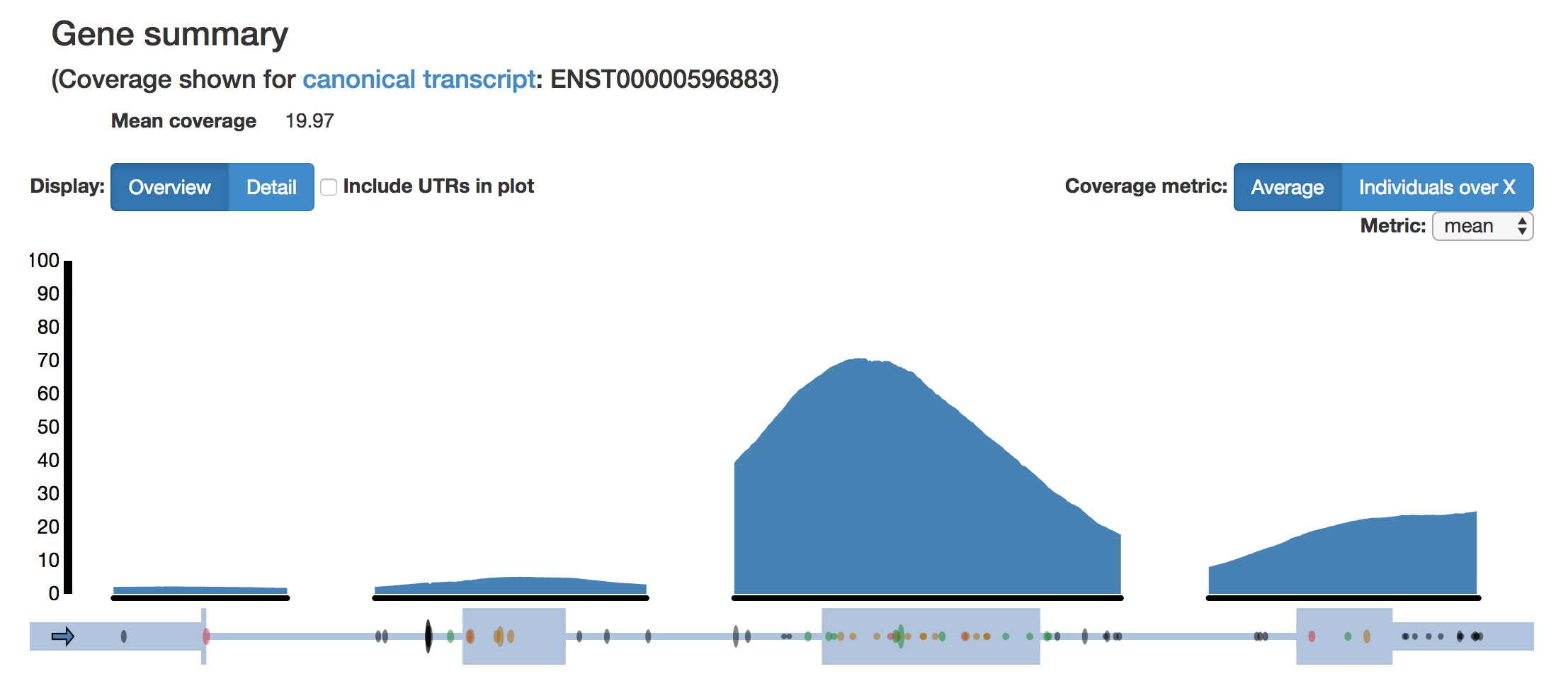 Ensembl
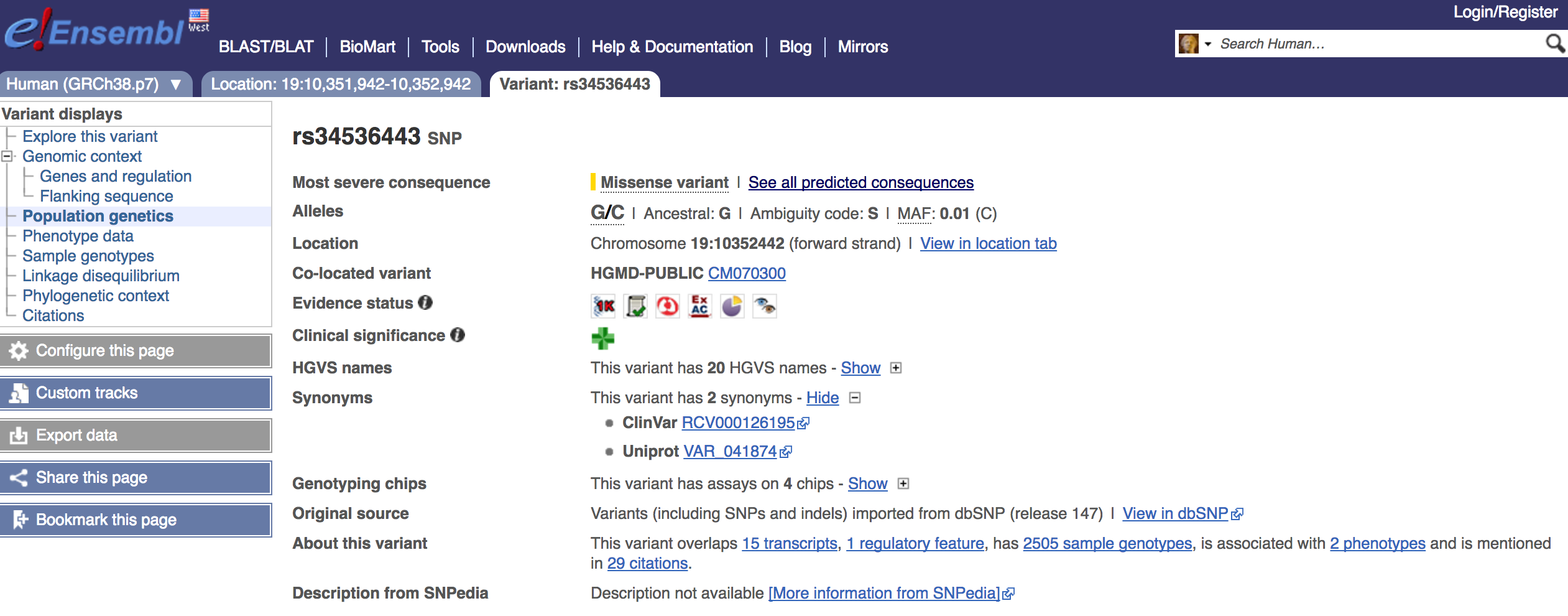 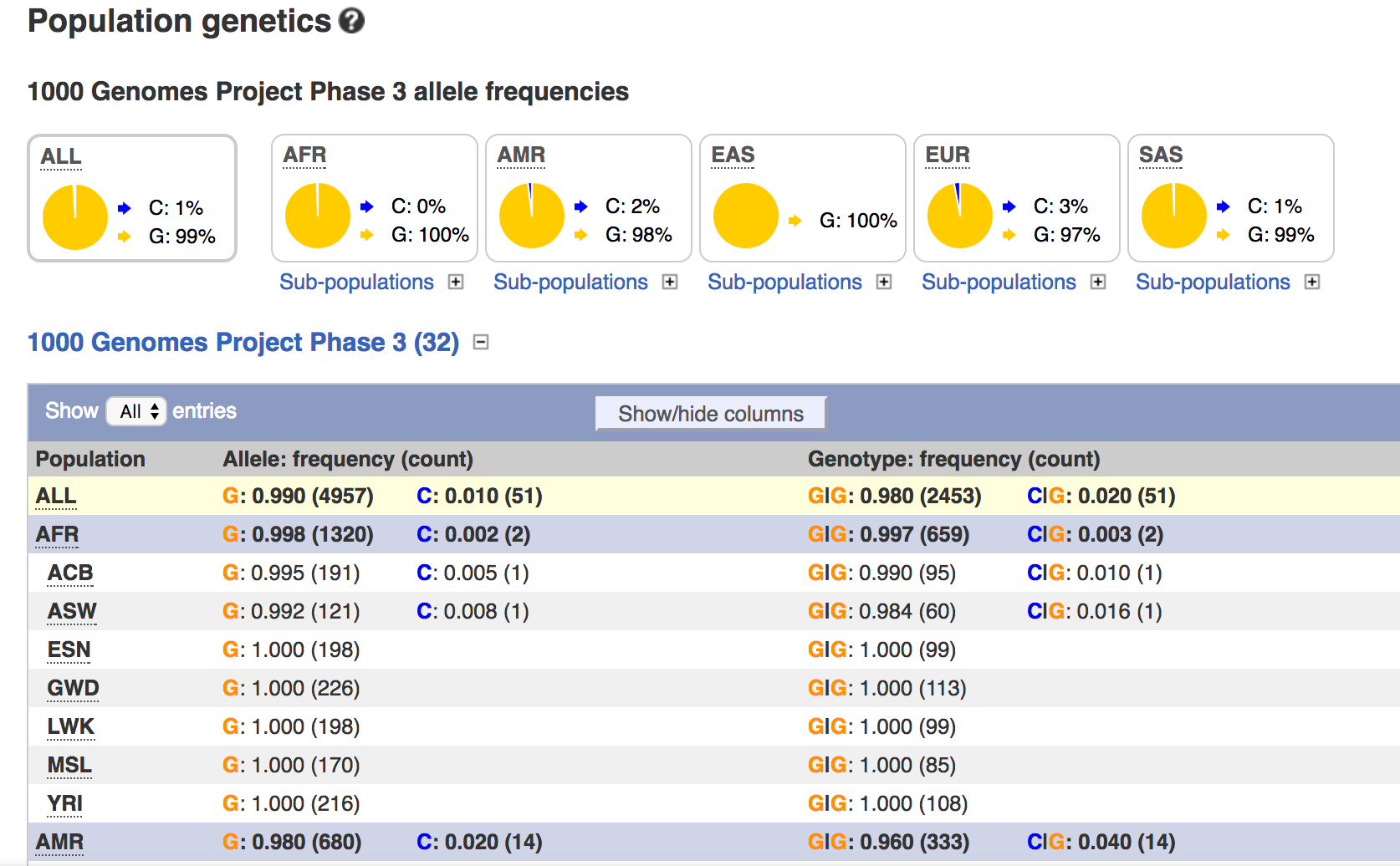 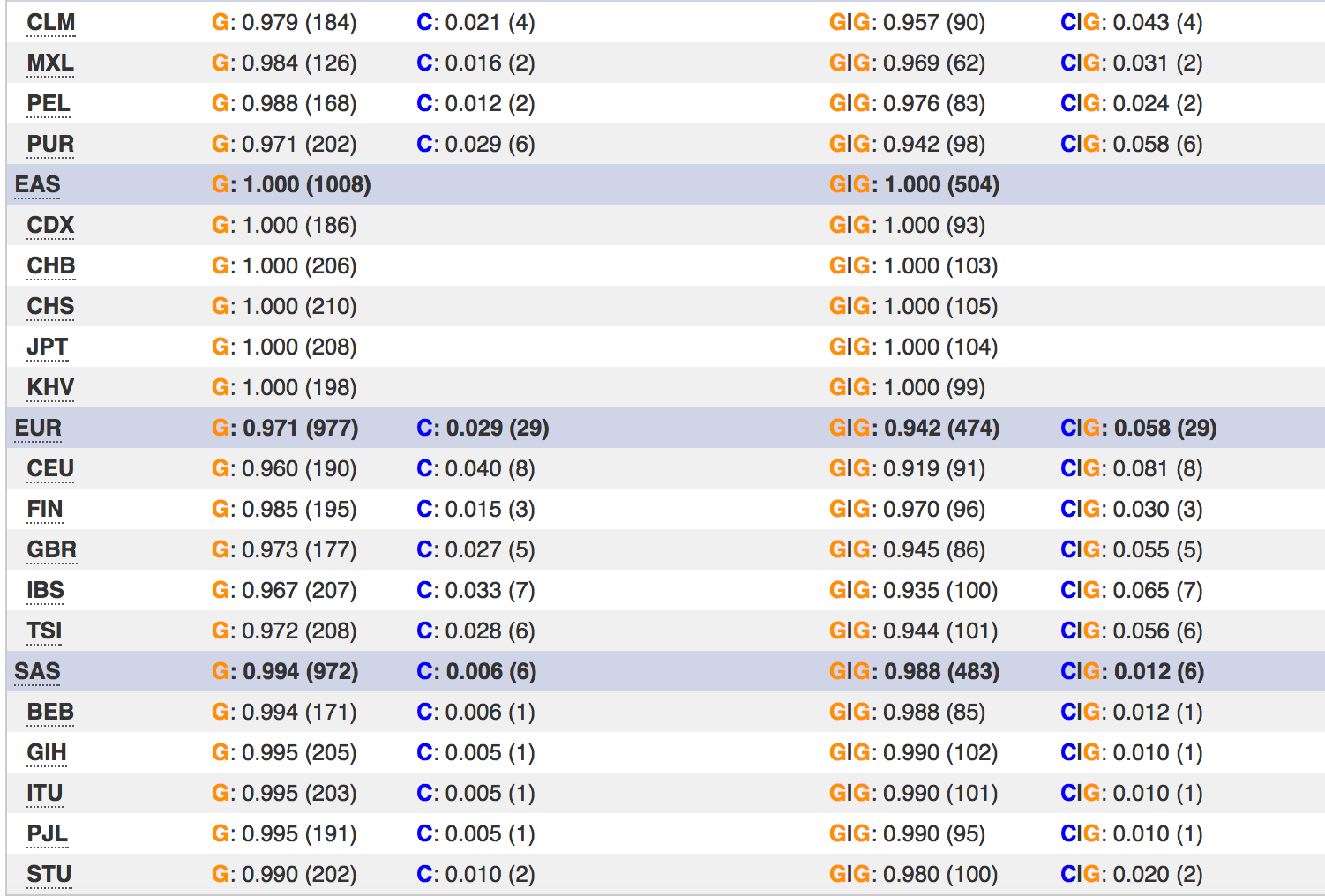 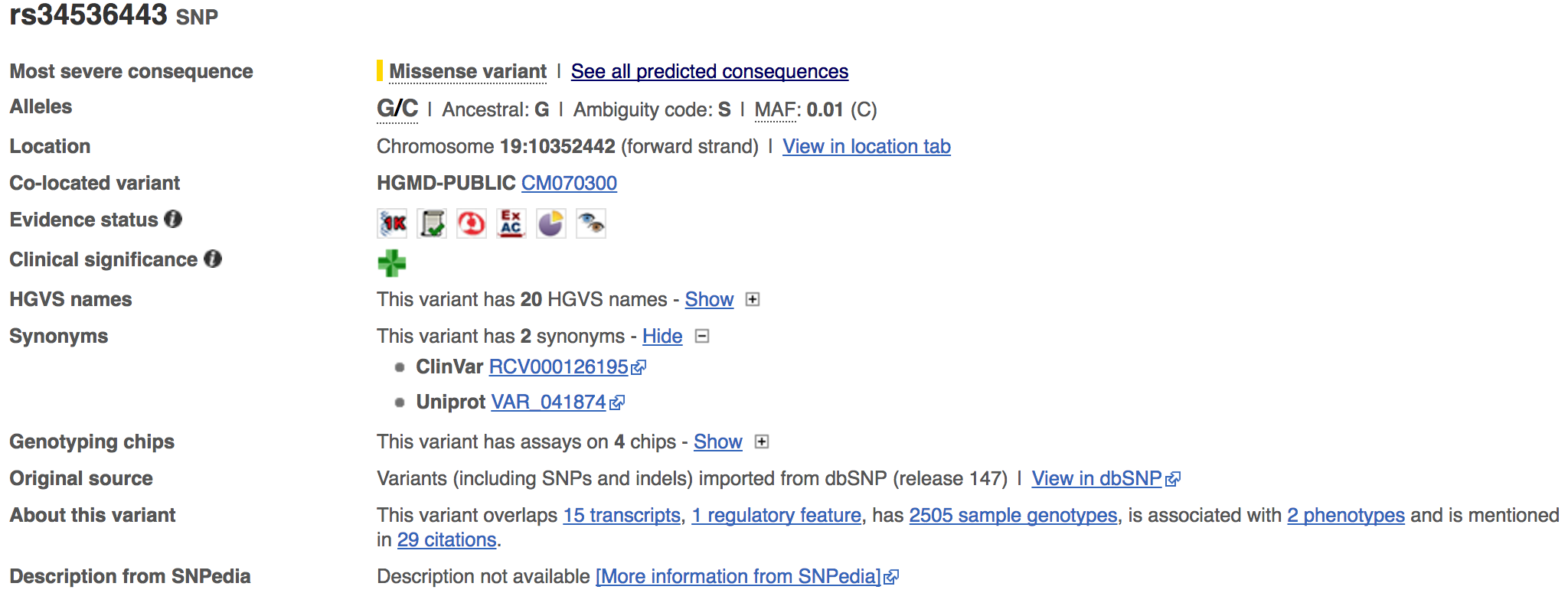 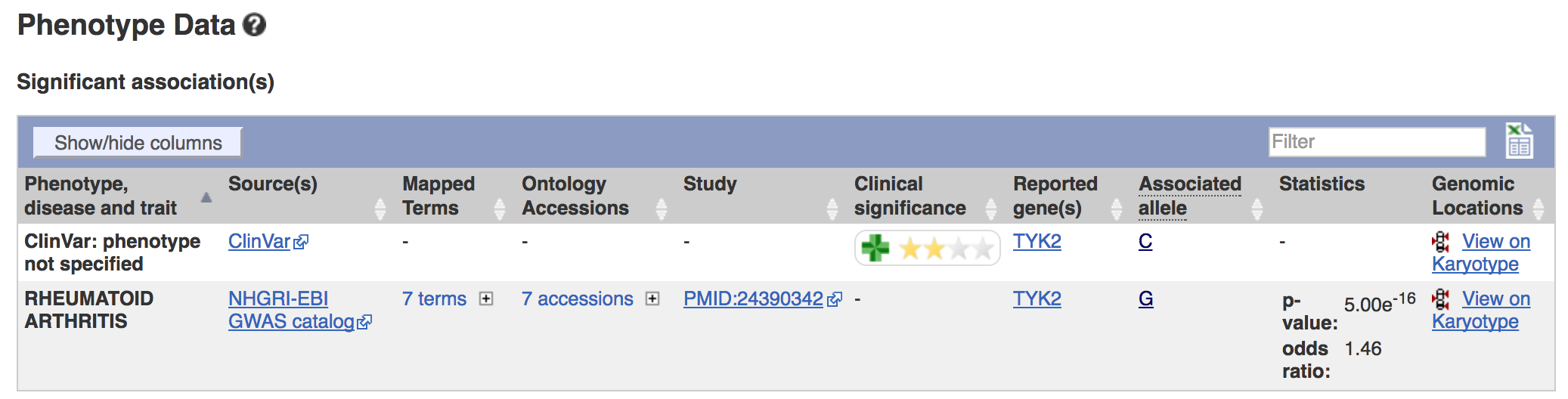 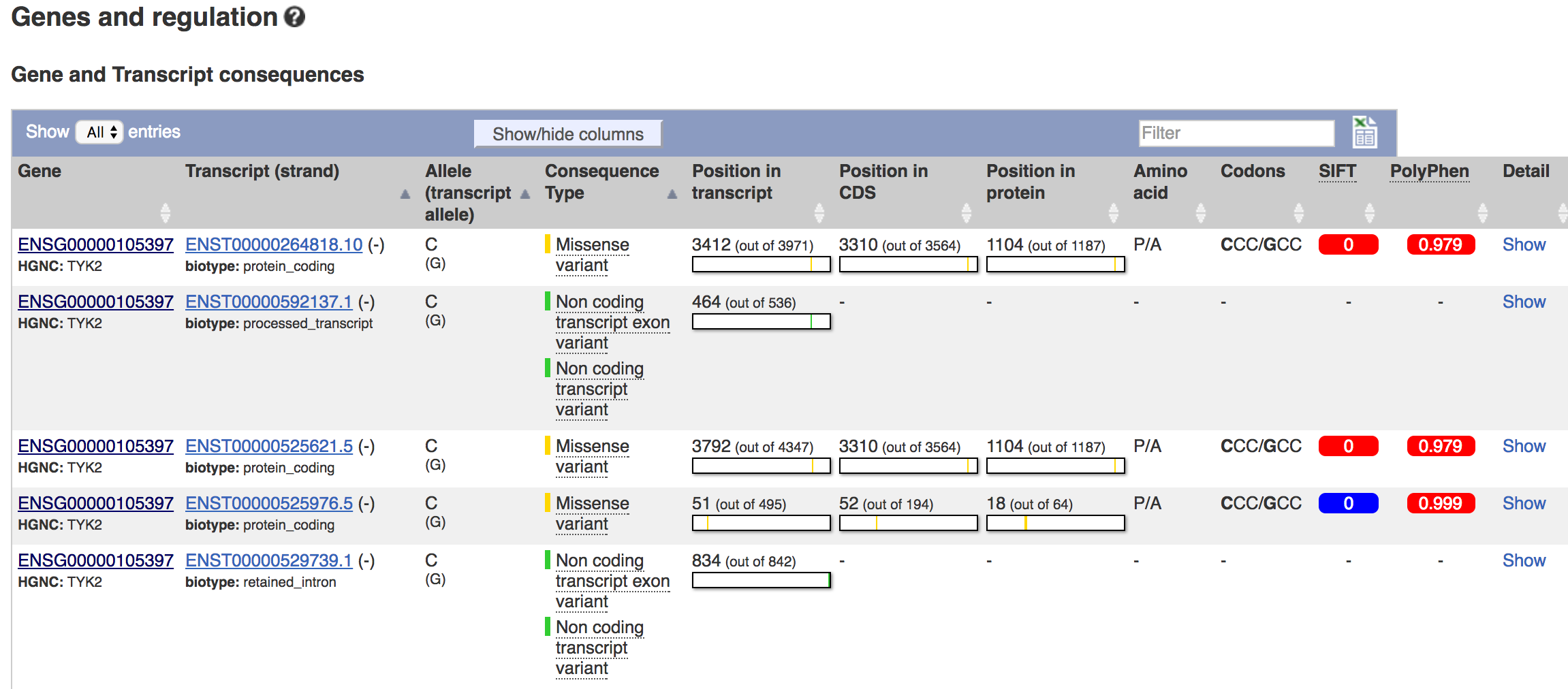 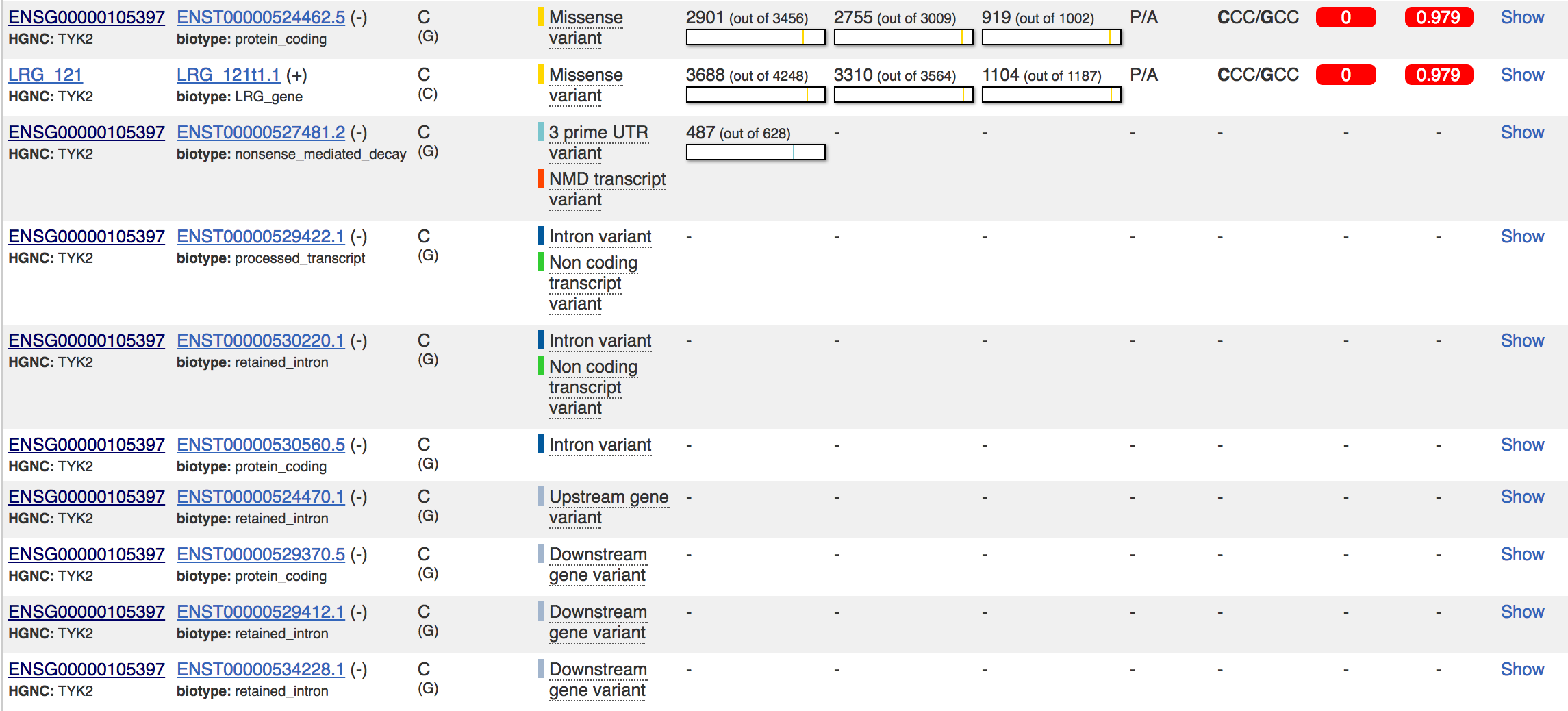 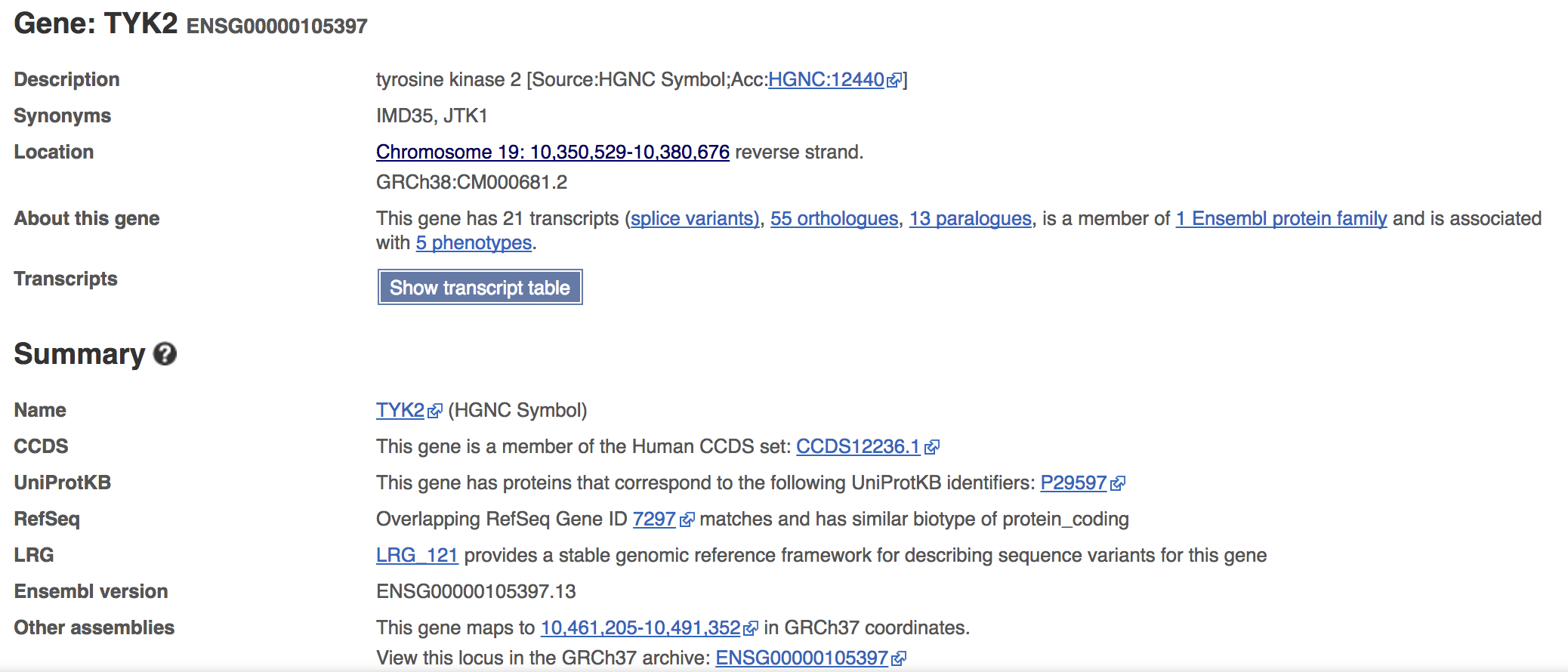 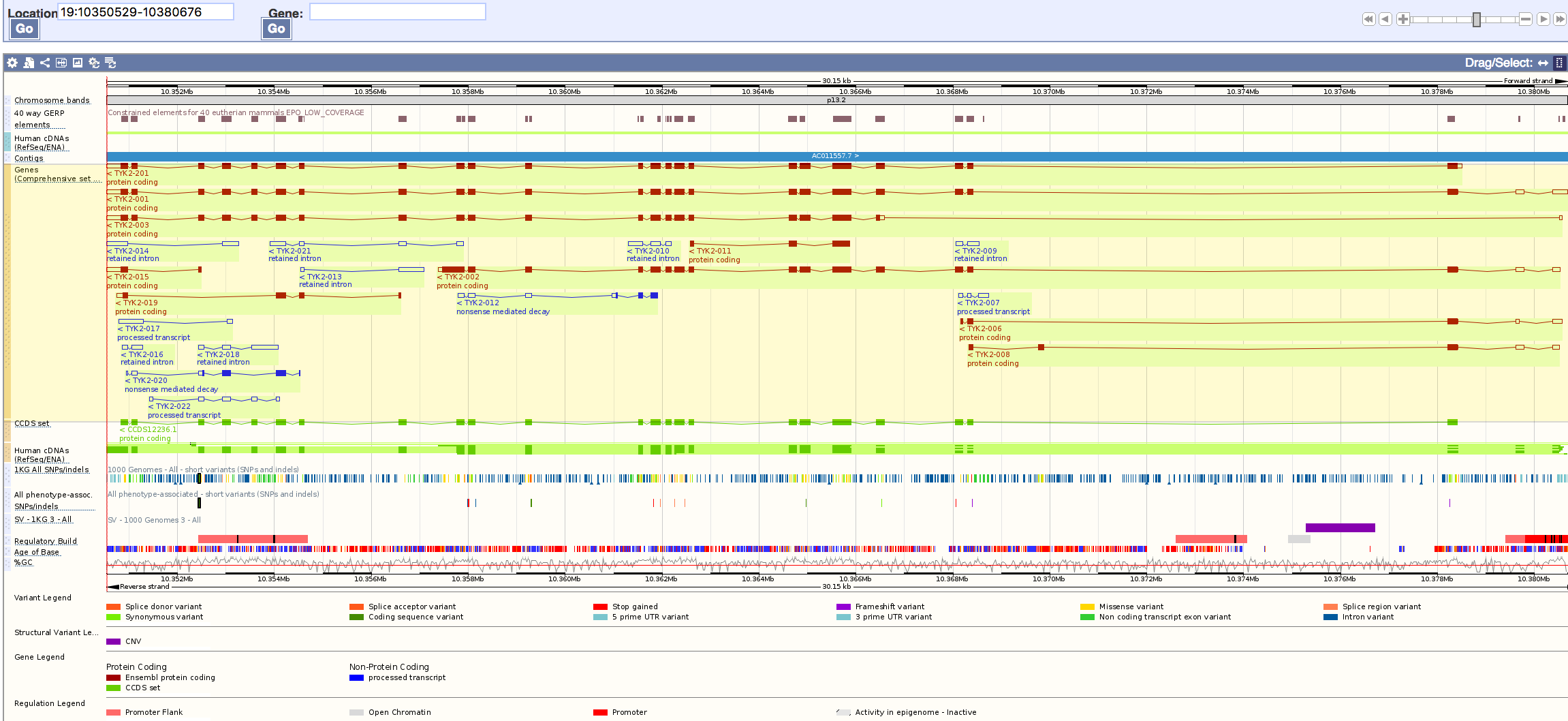 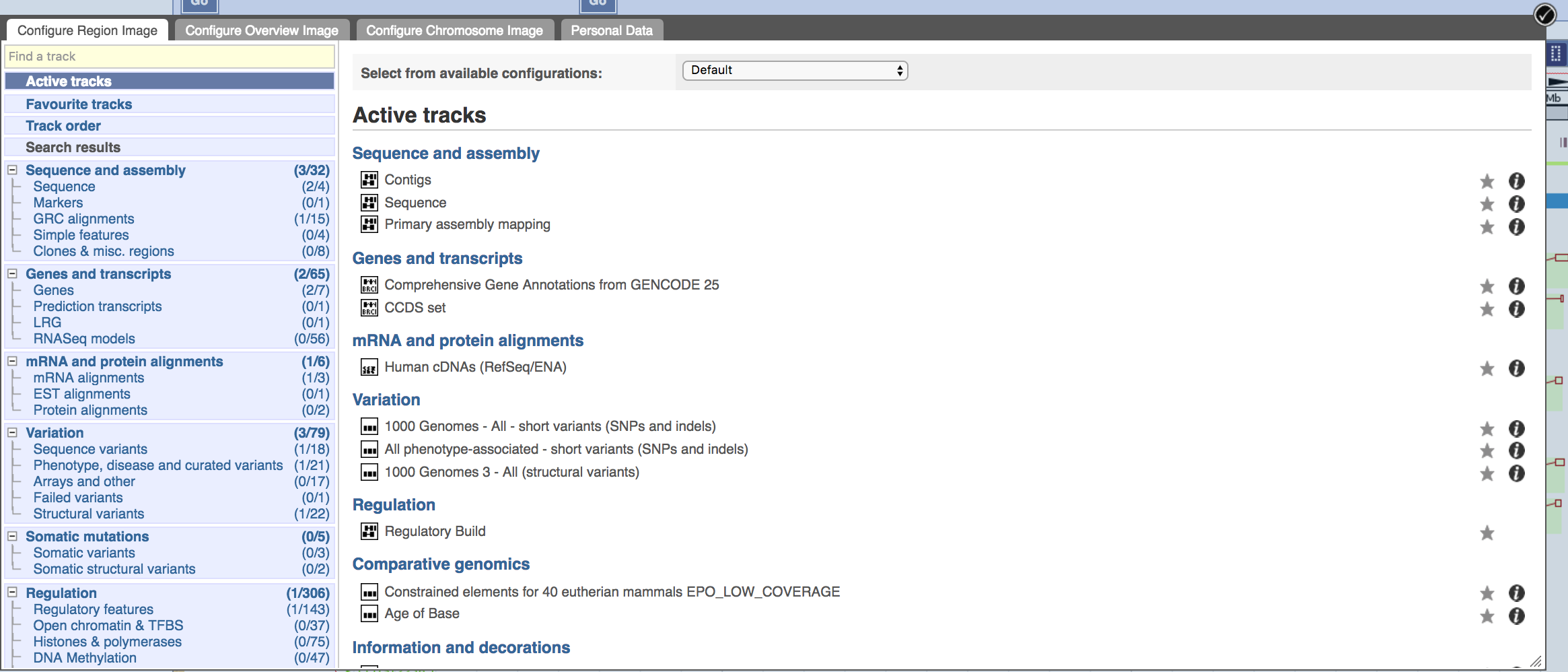 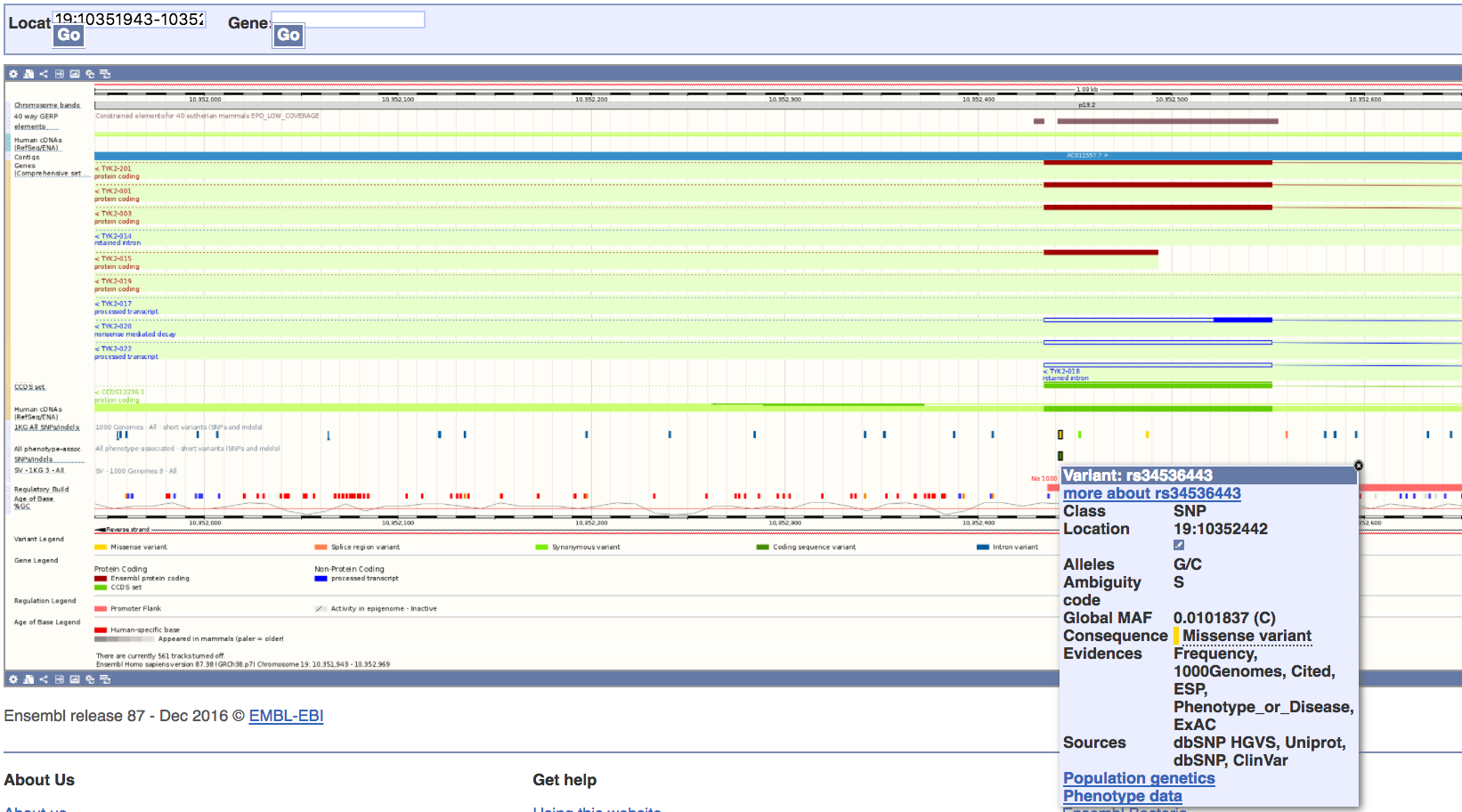 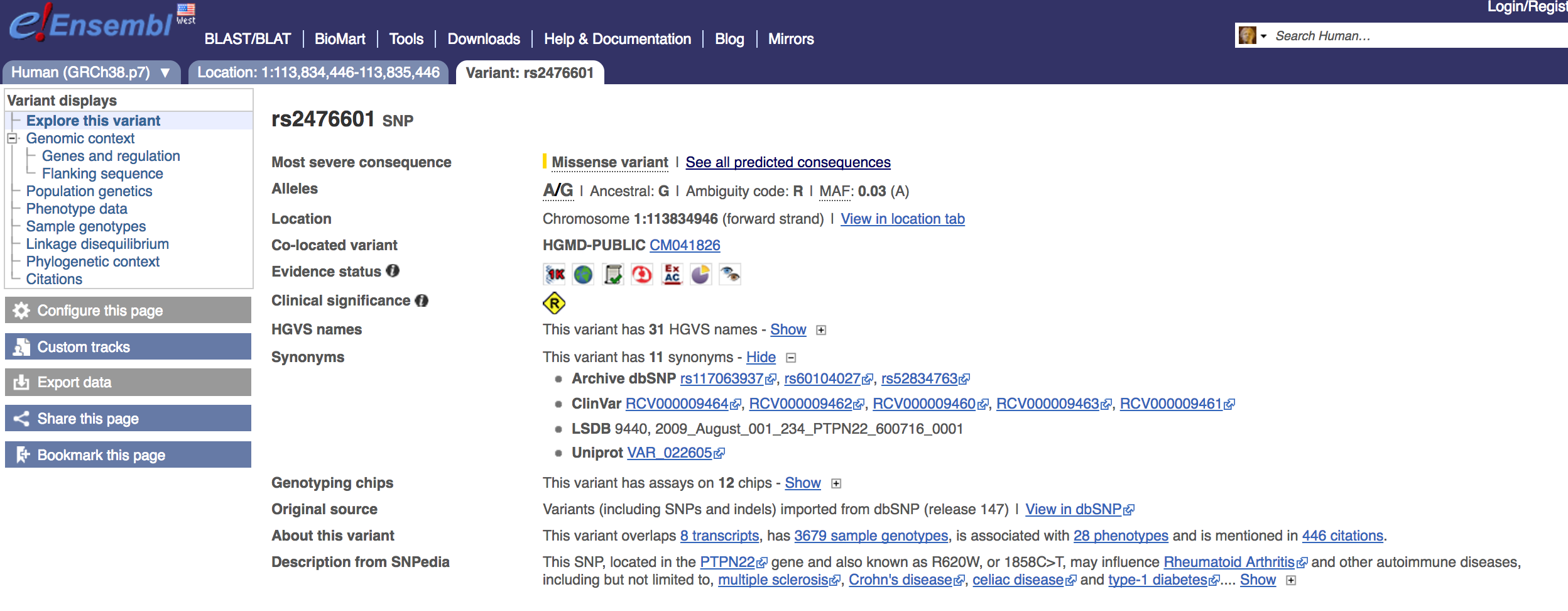 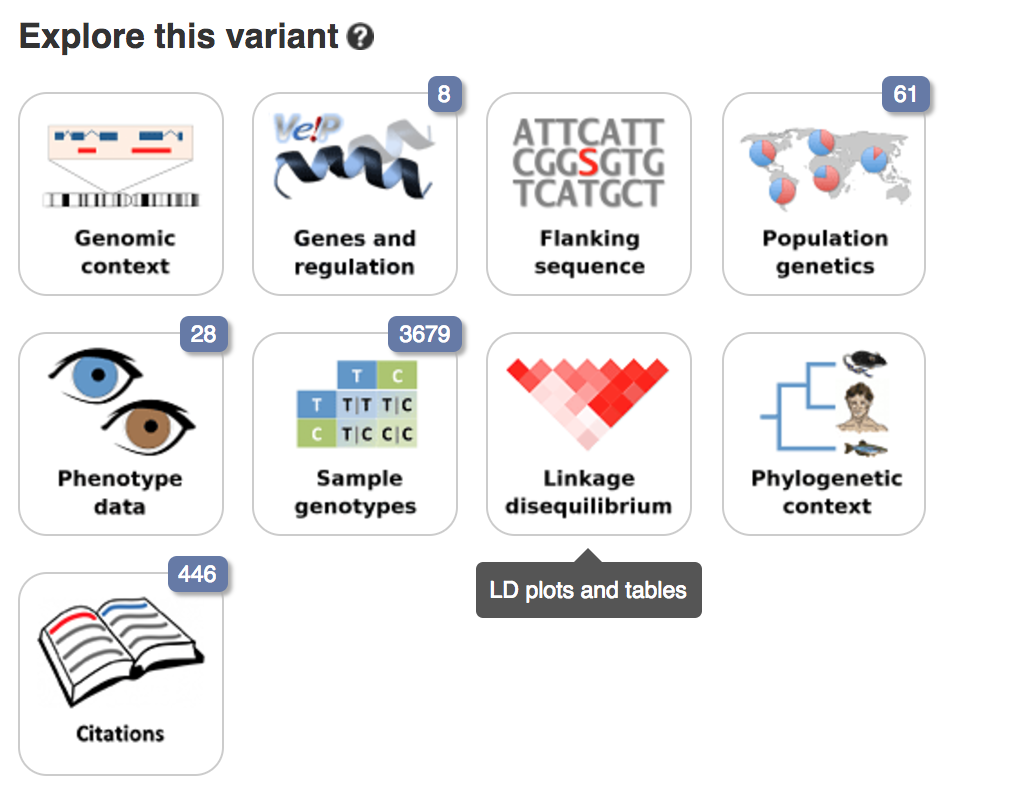 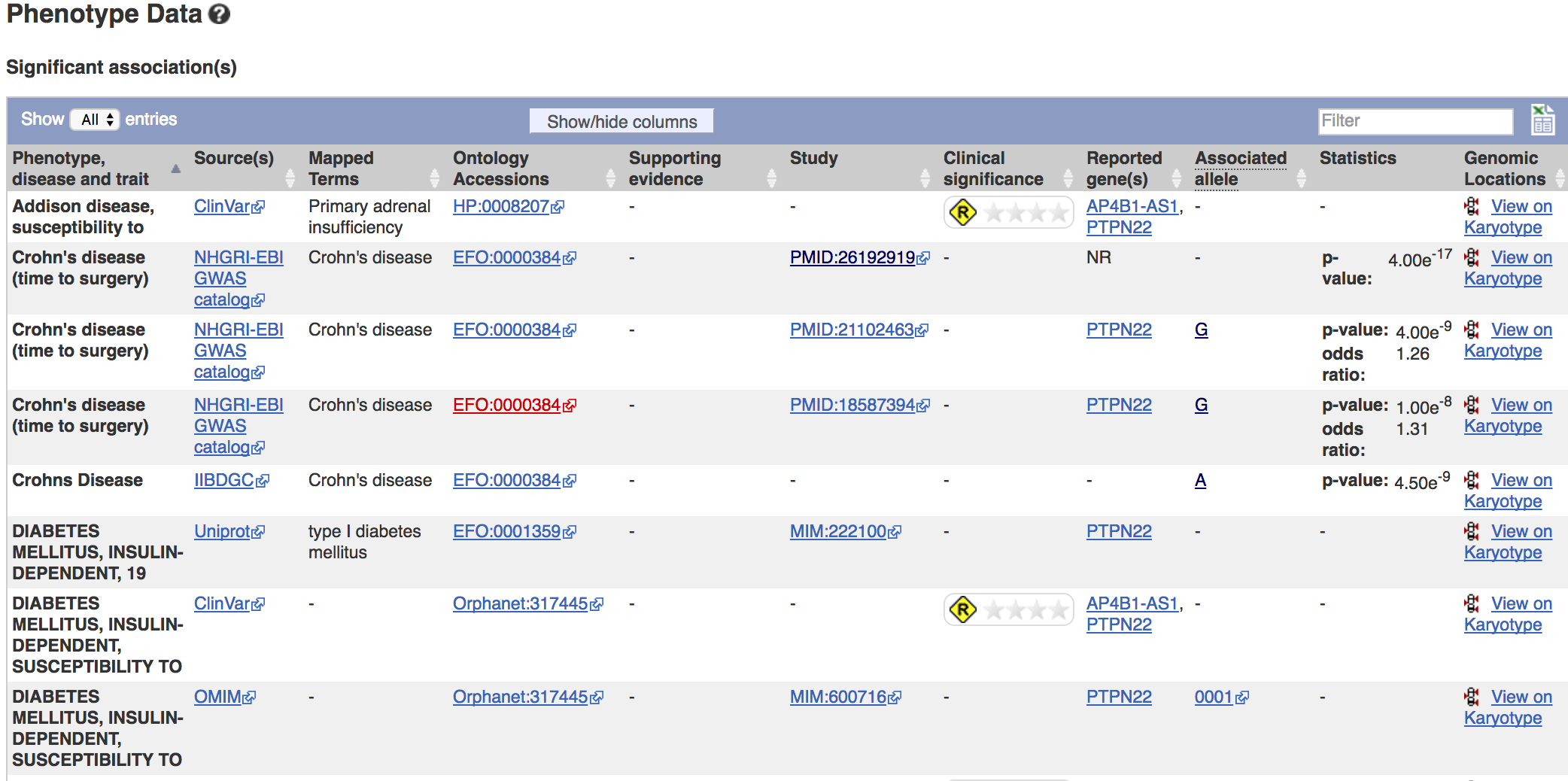 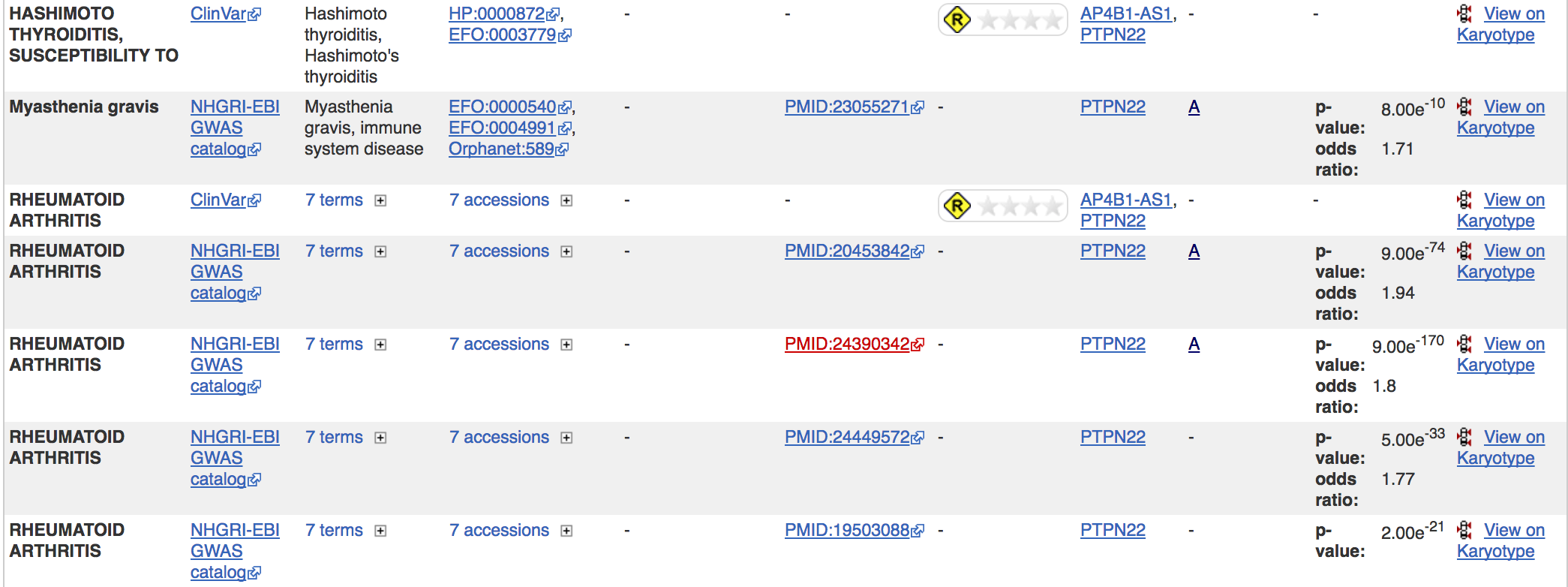 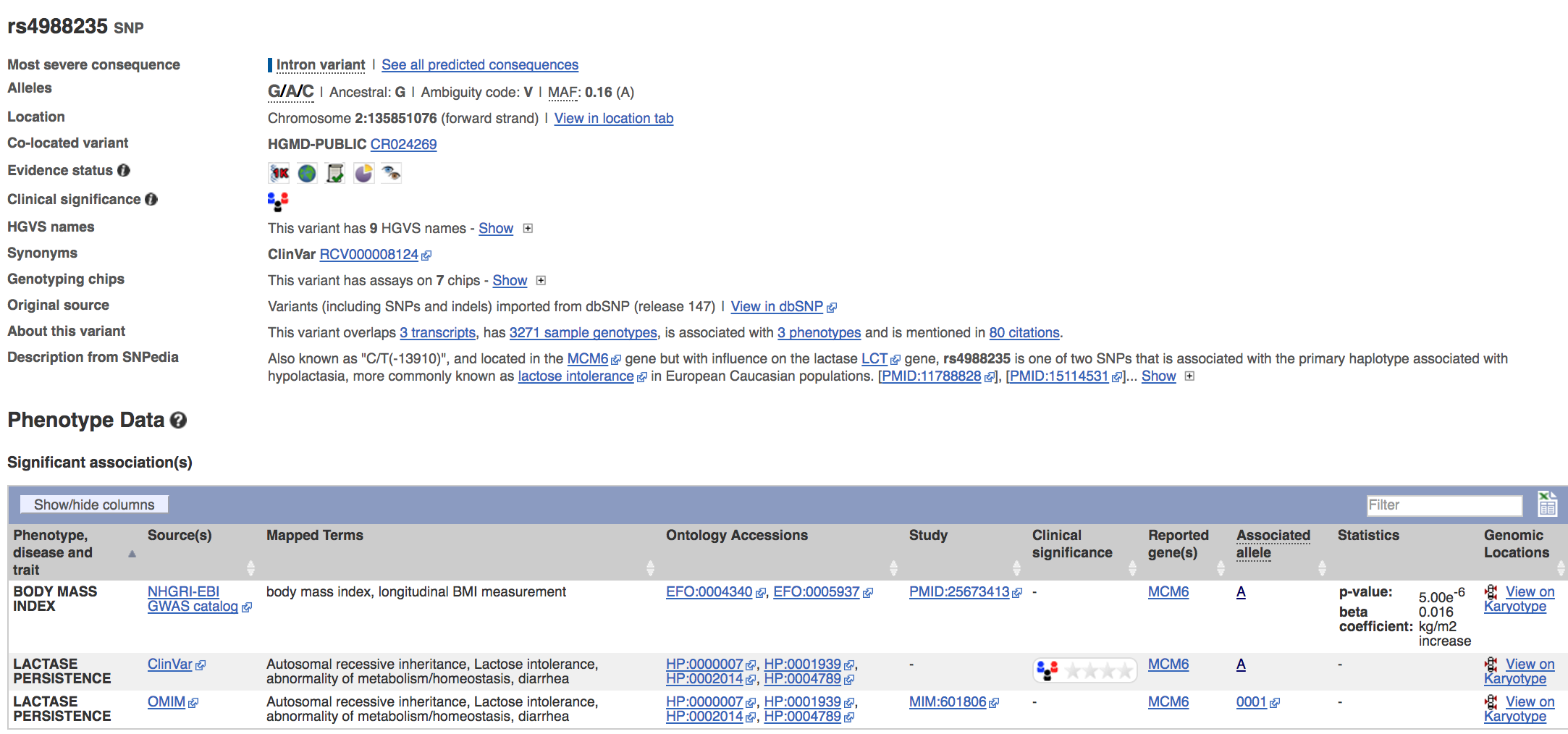 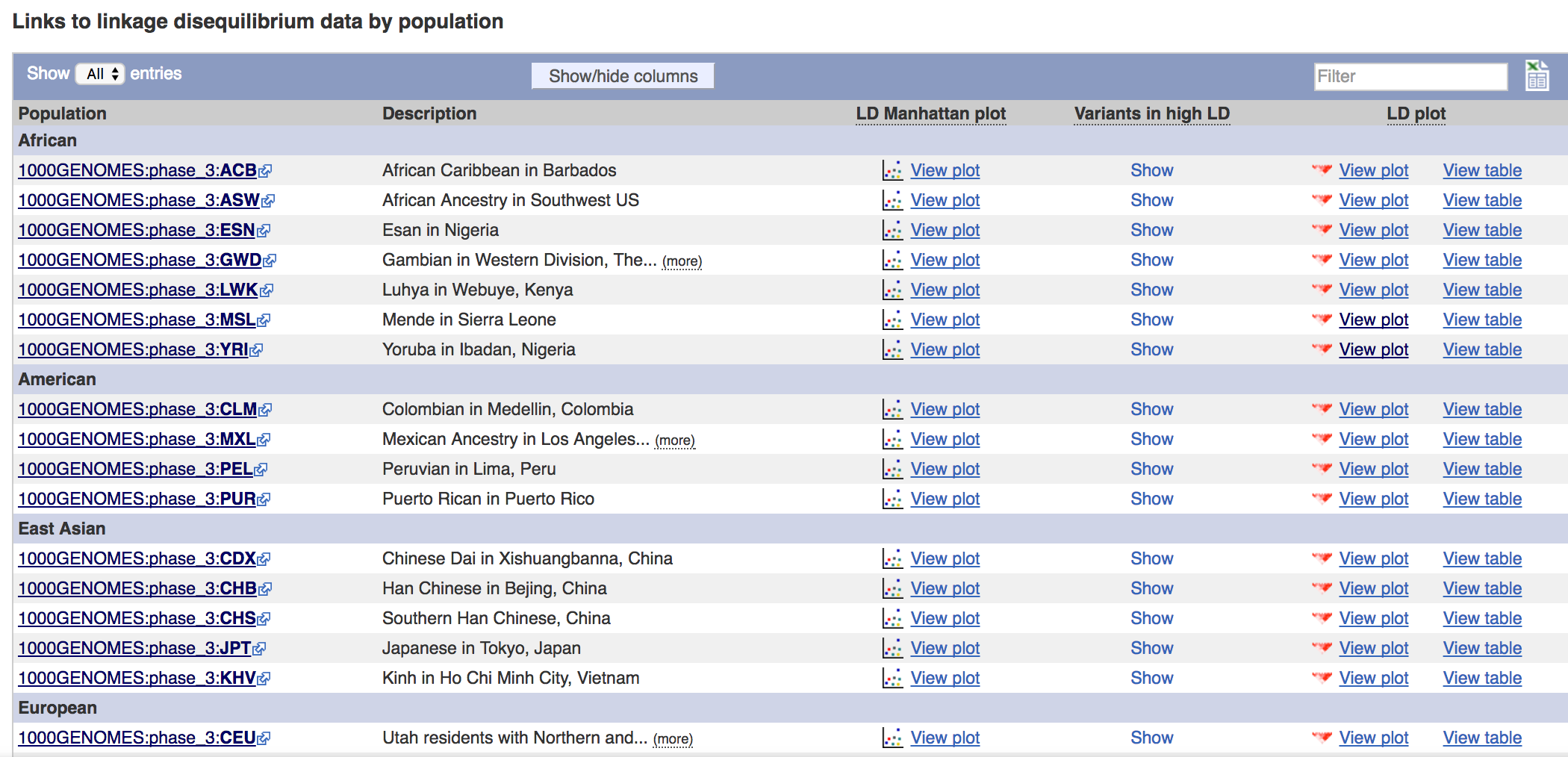 LD in Yorubans over a 20kb region around the LCT SNP
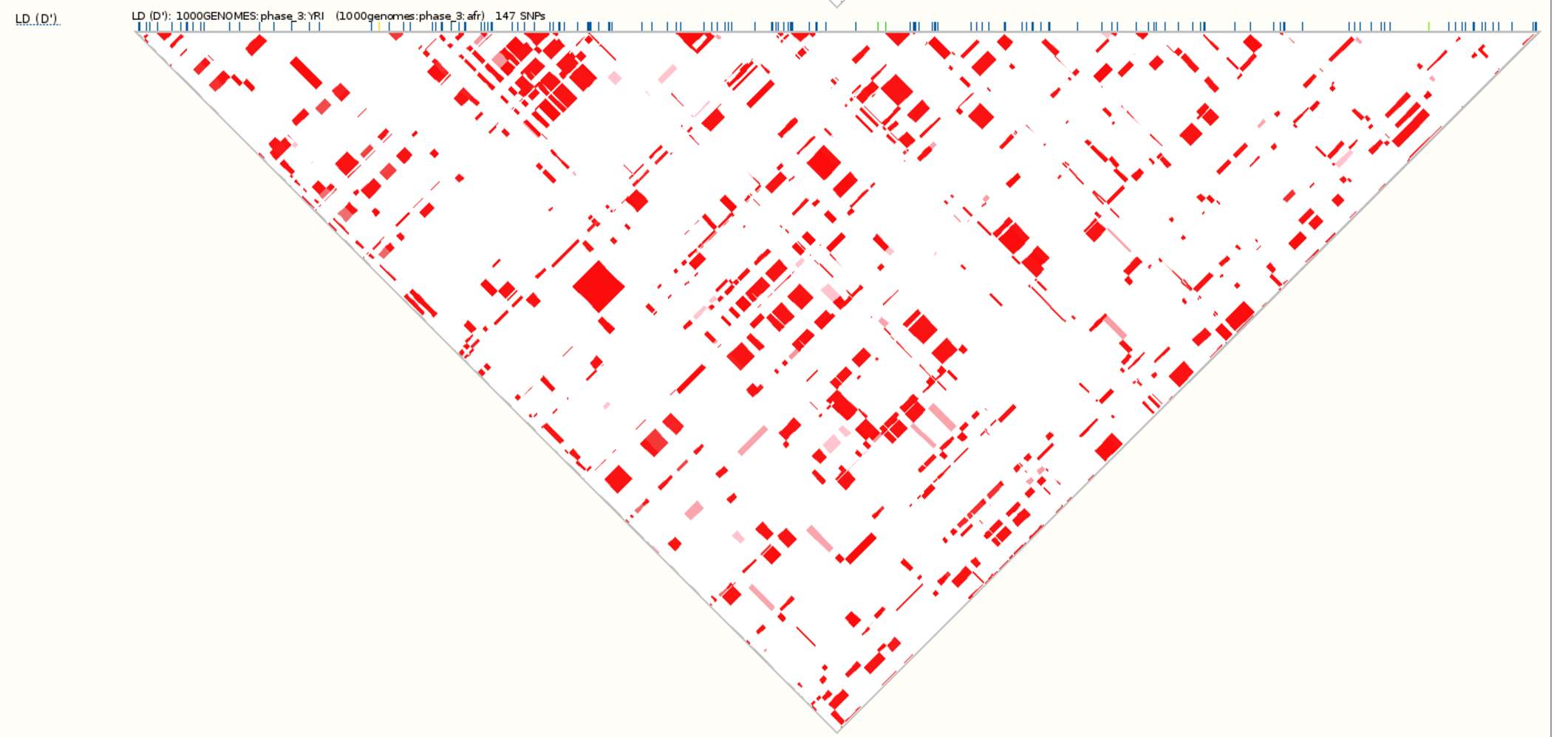 LD in British people over a 20kb region around the LCT SNP
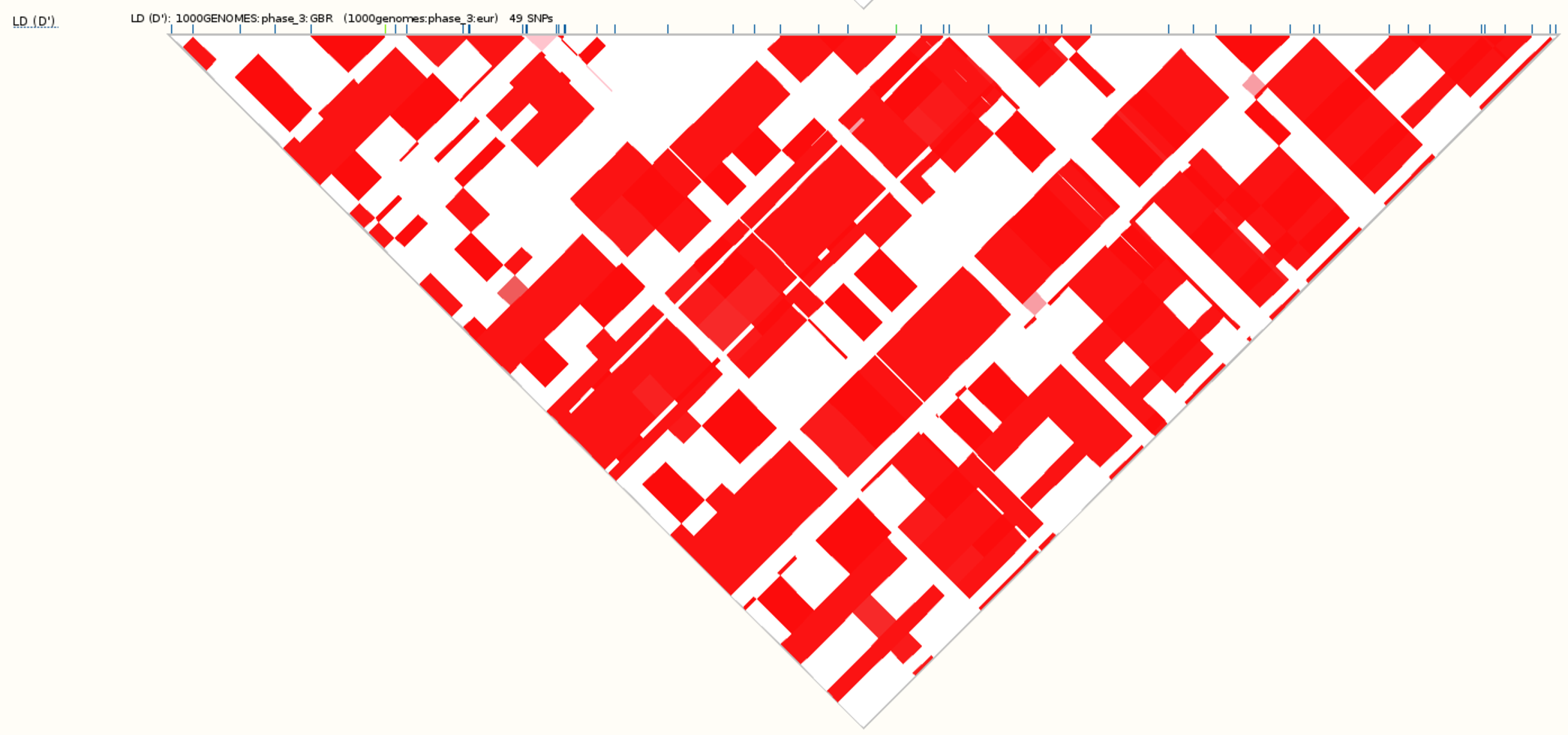